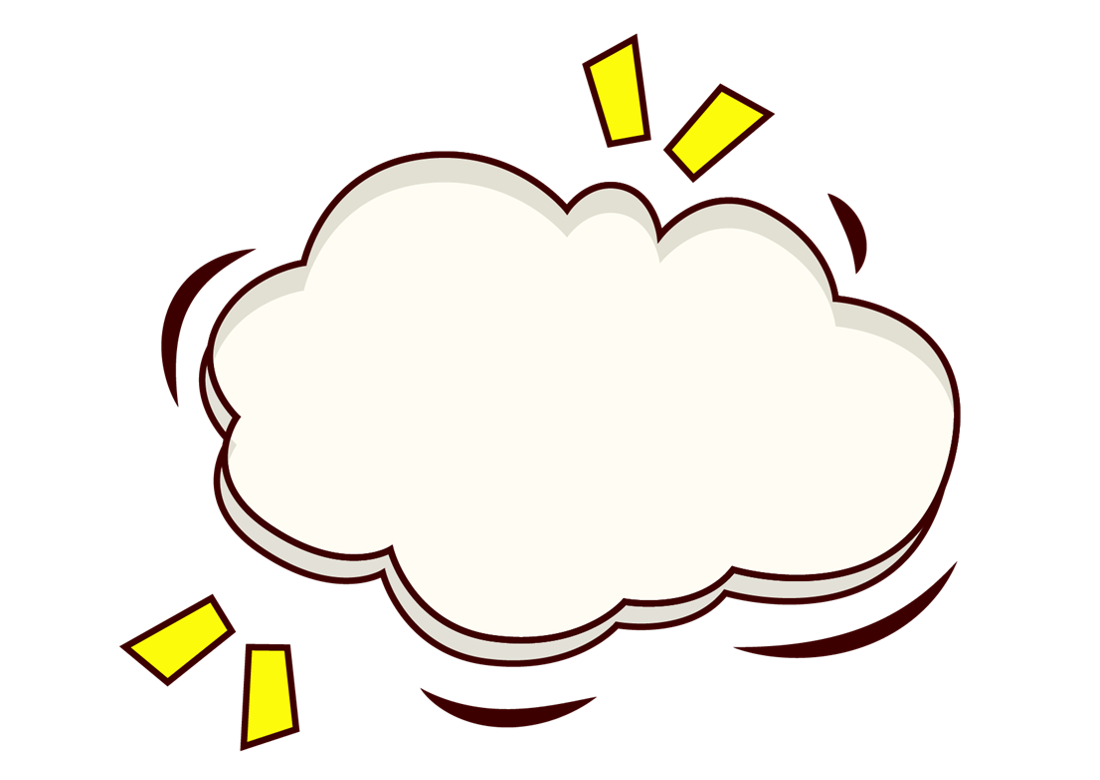 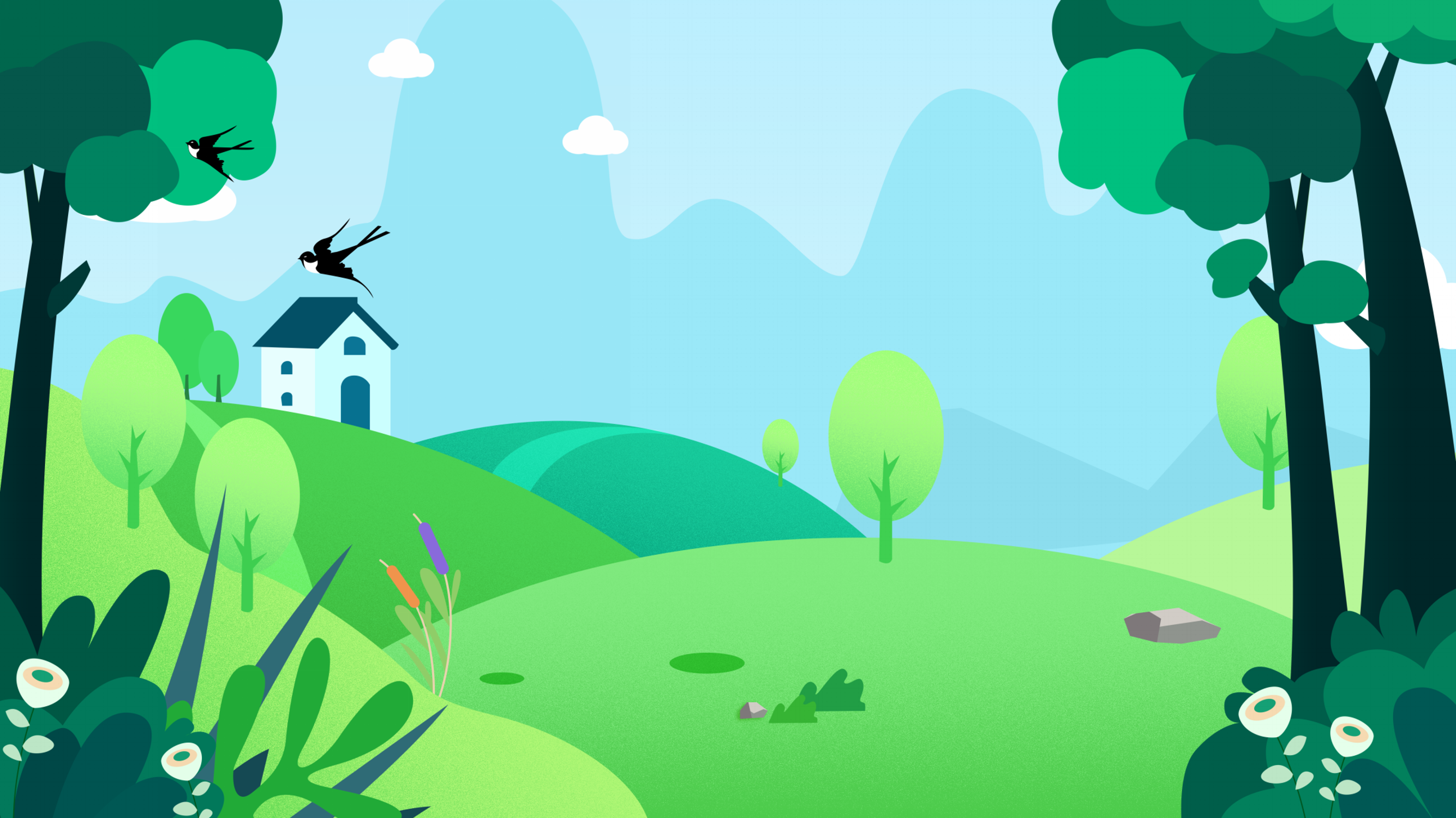 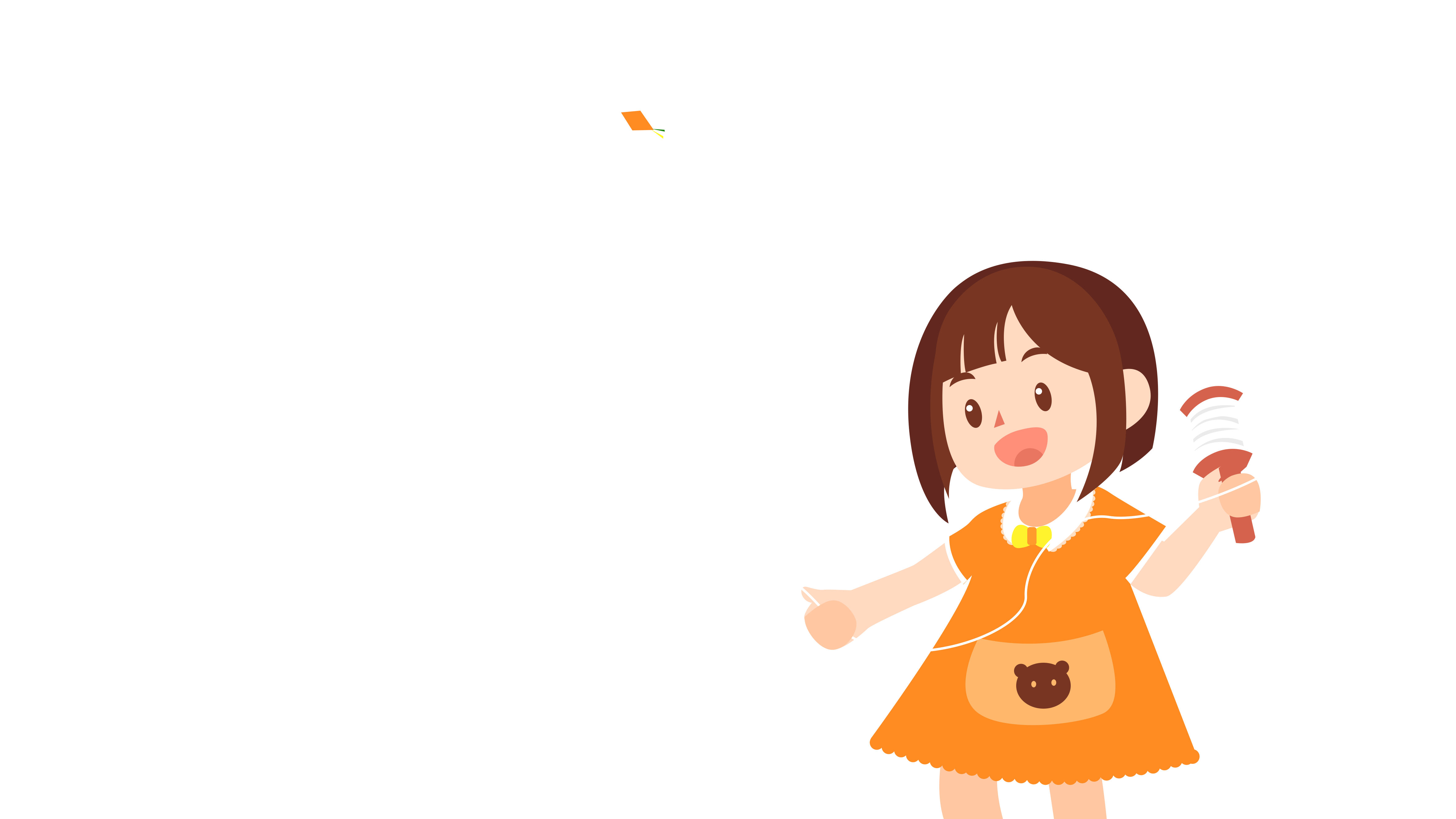 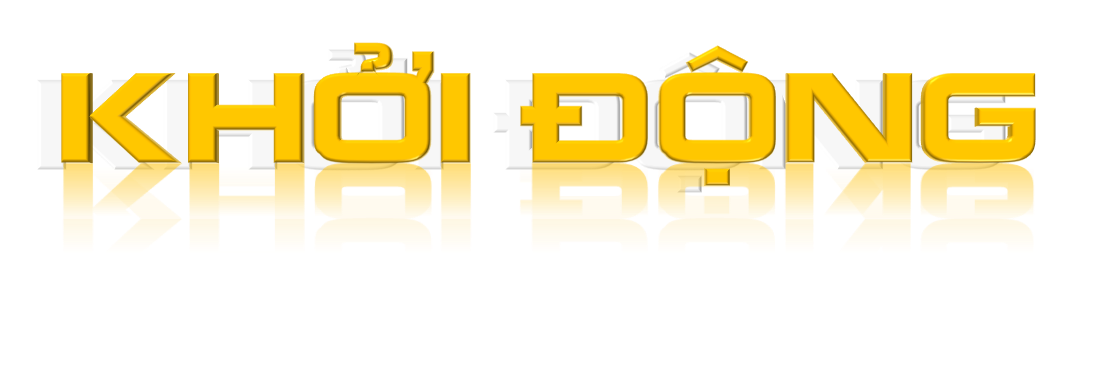 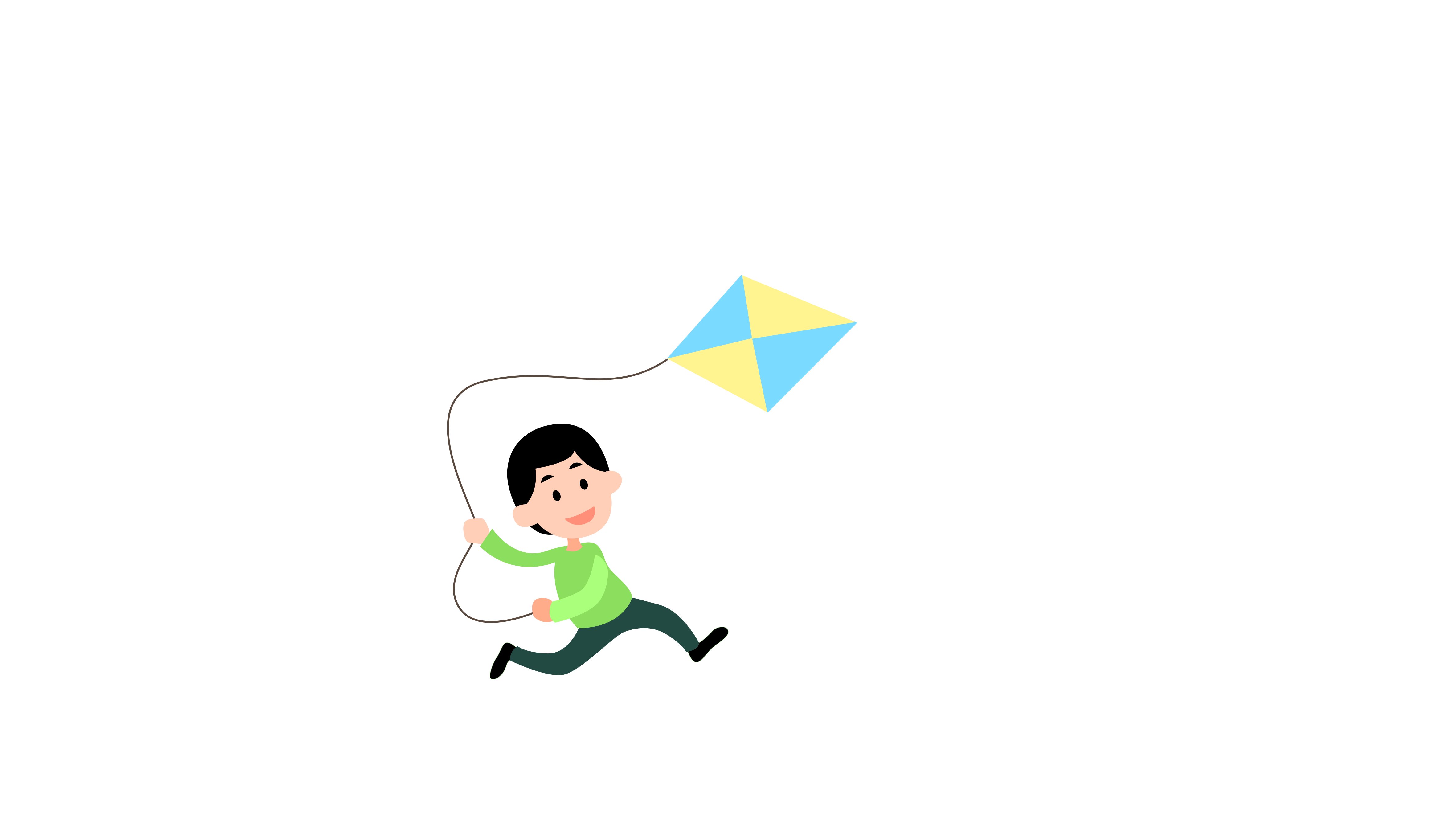 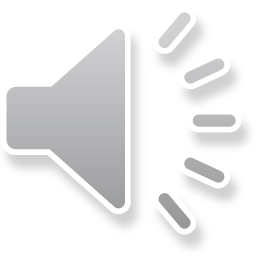 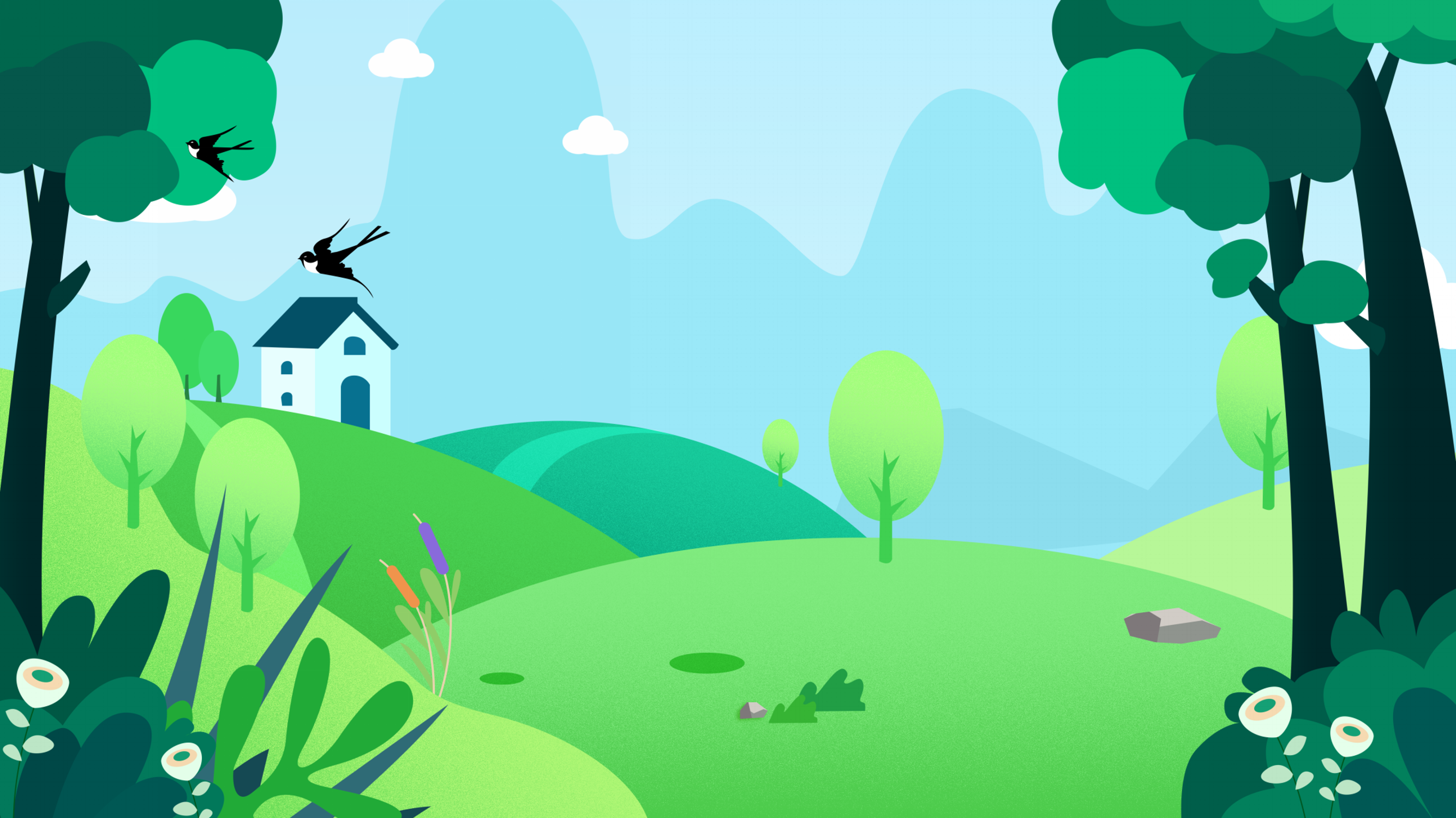 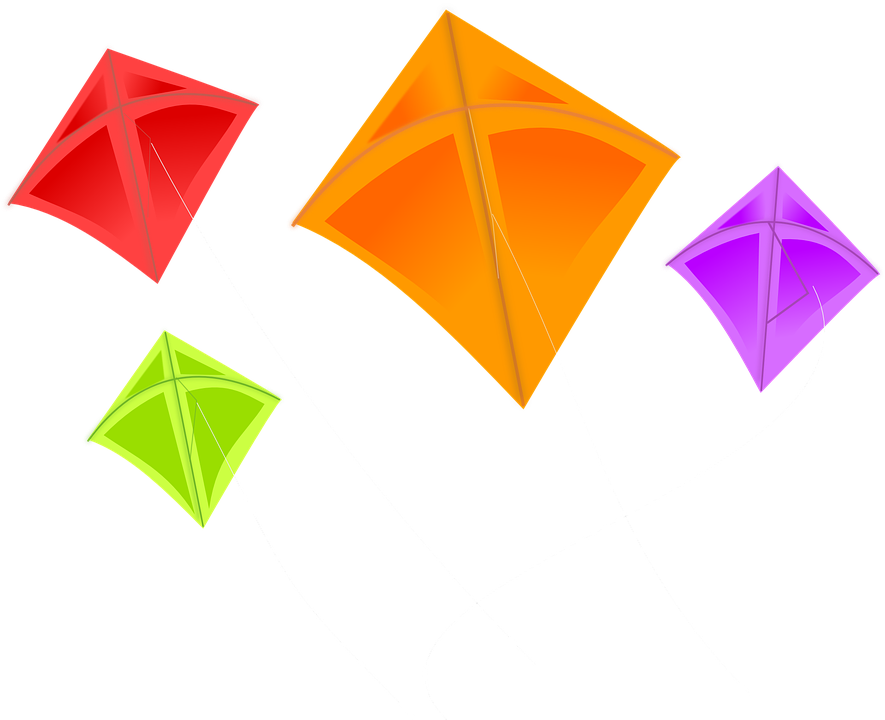 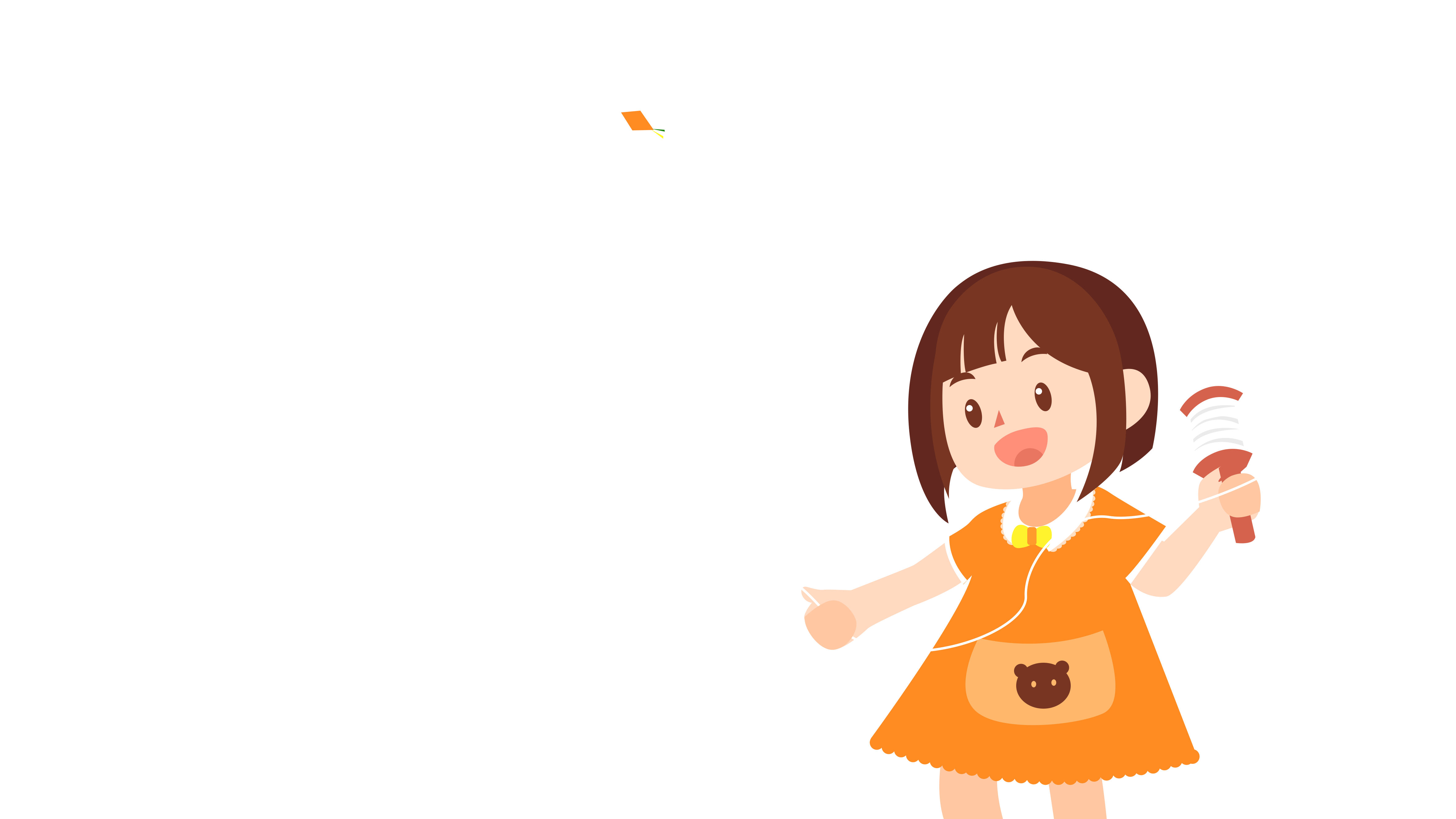 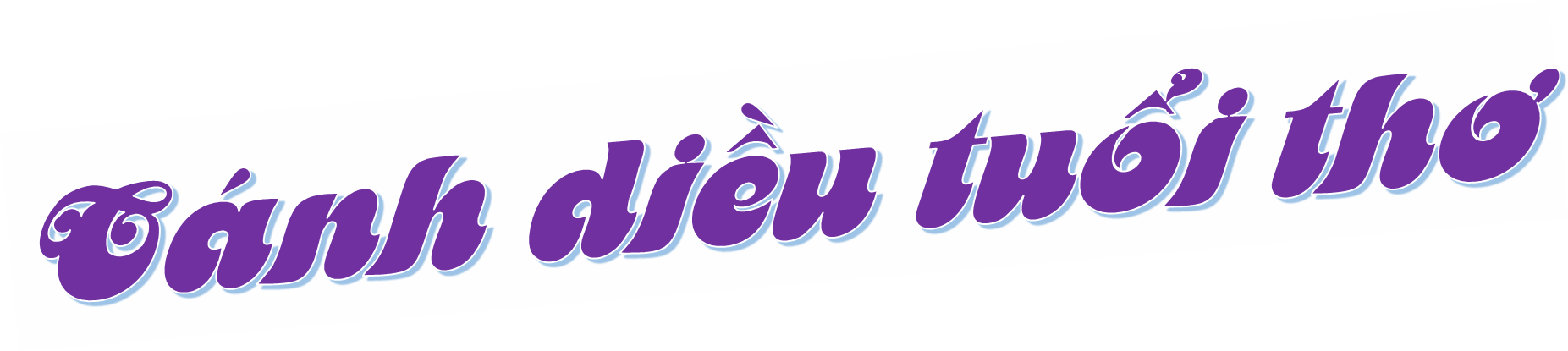 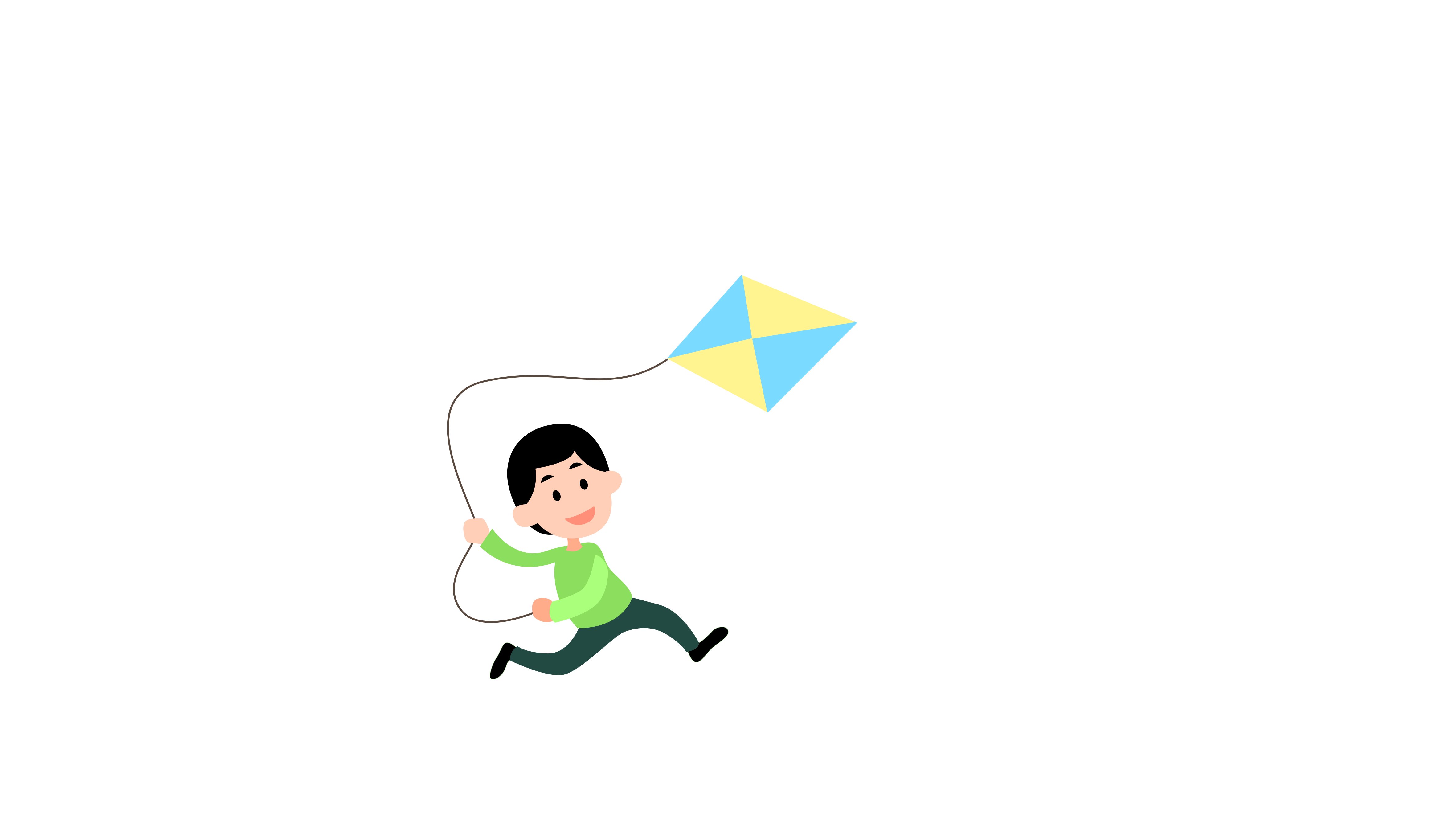 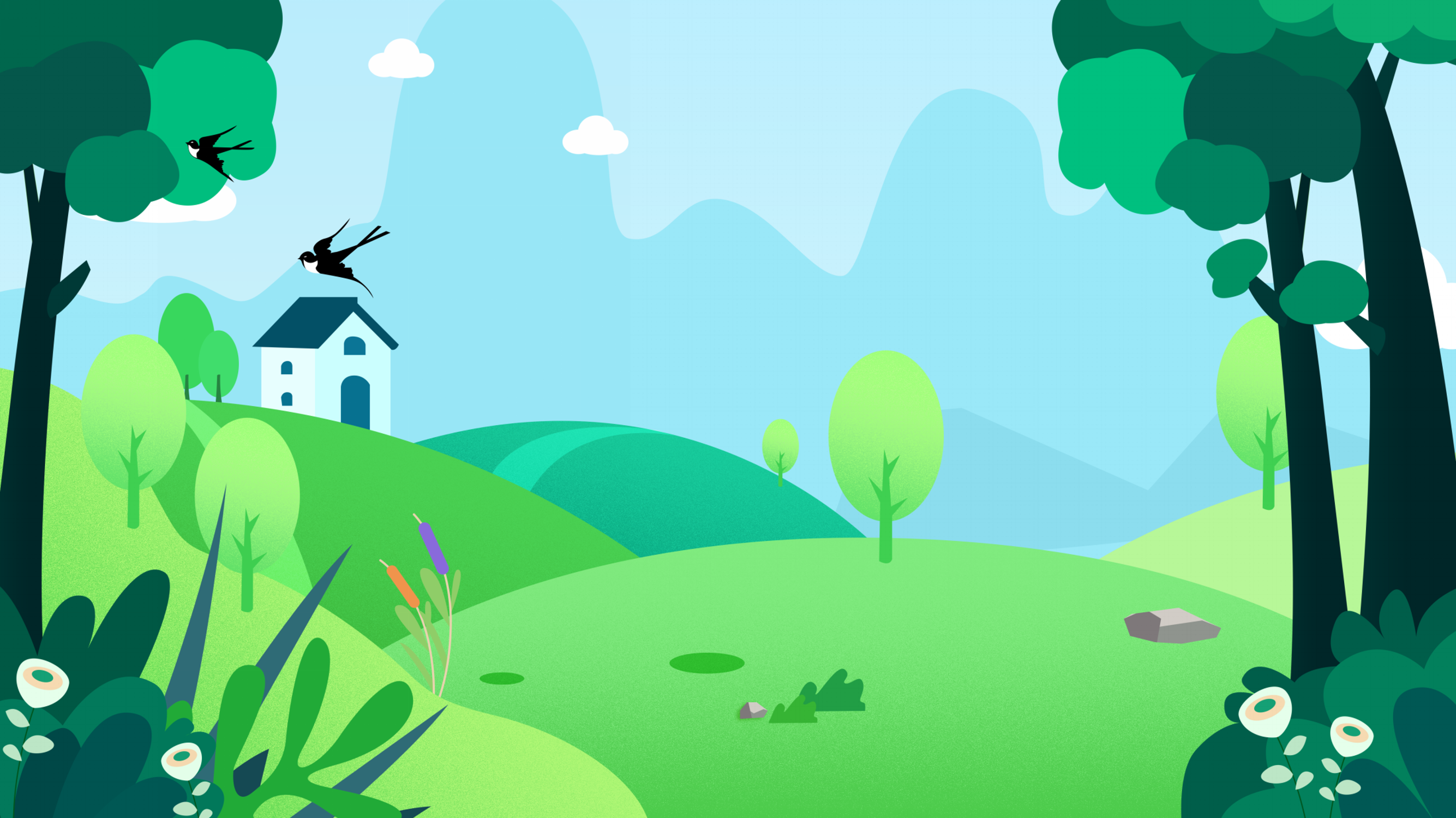 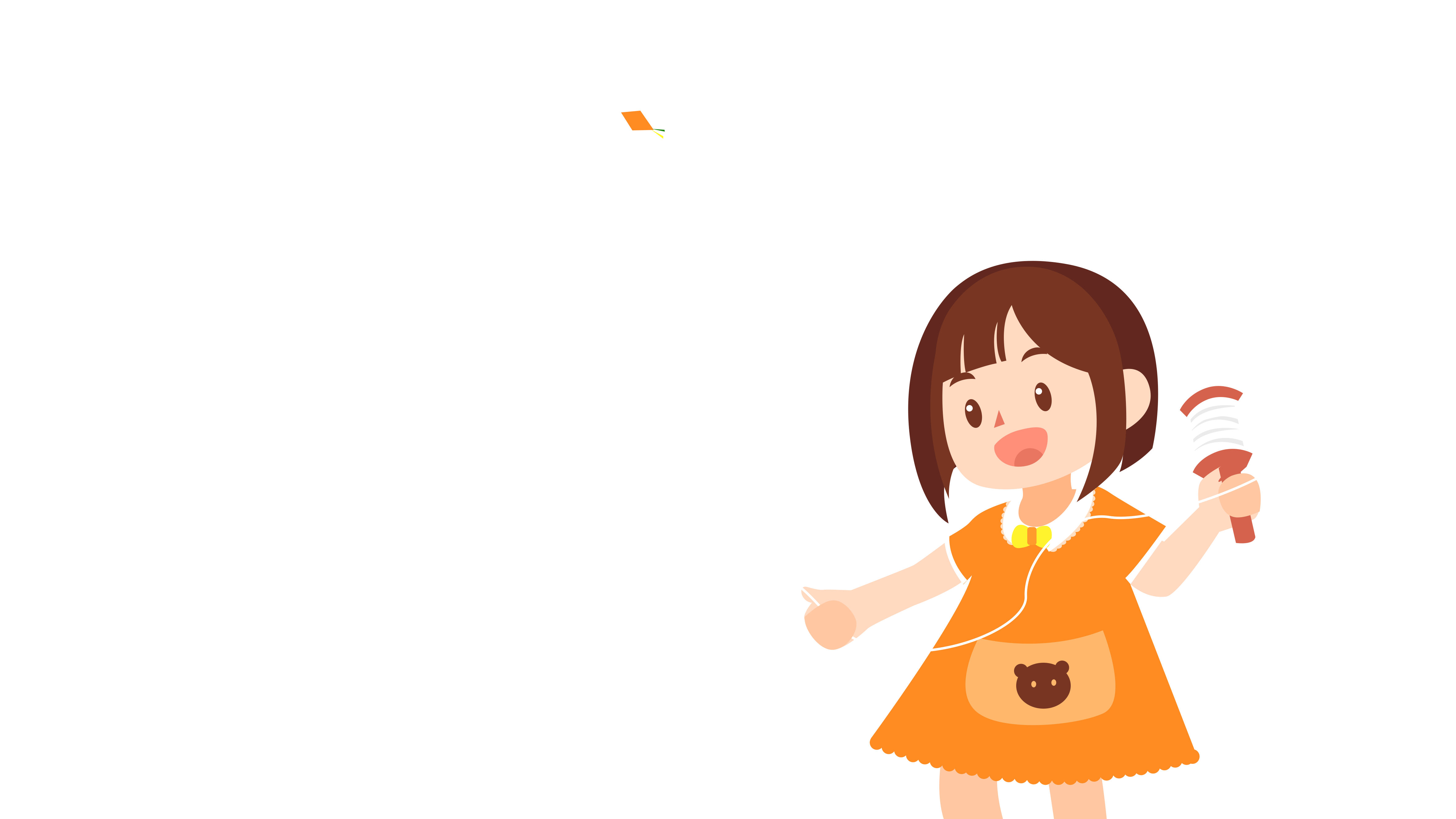 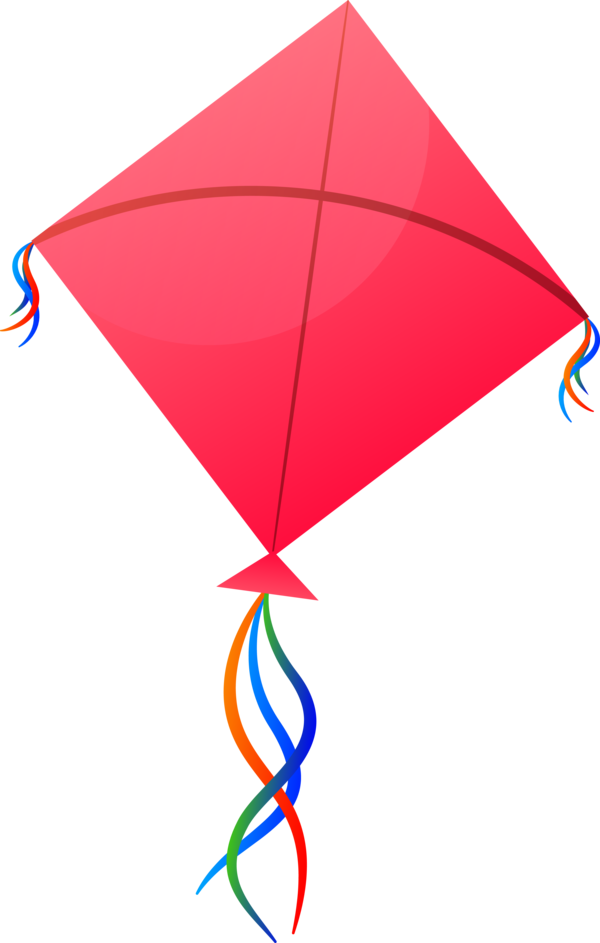 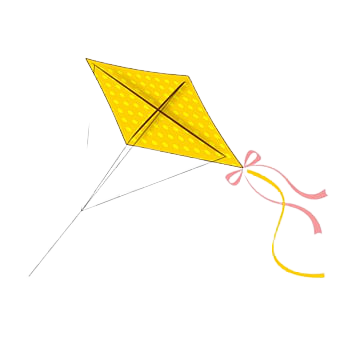 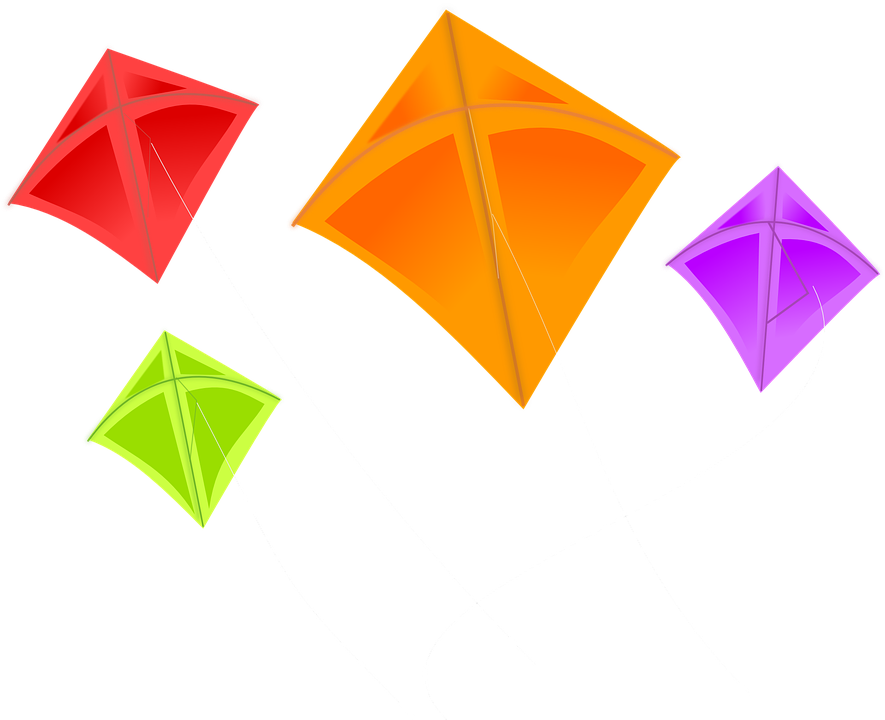 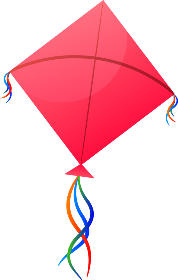 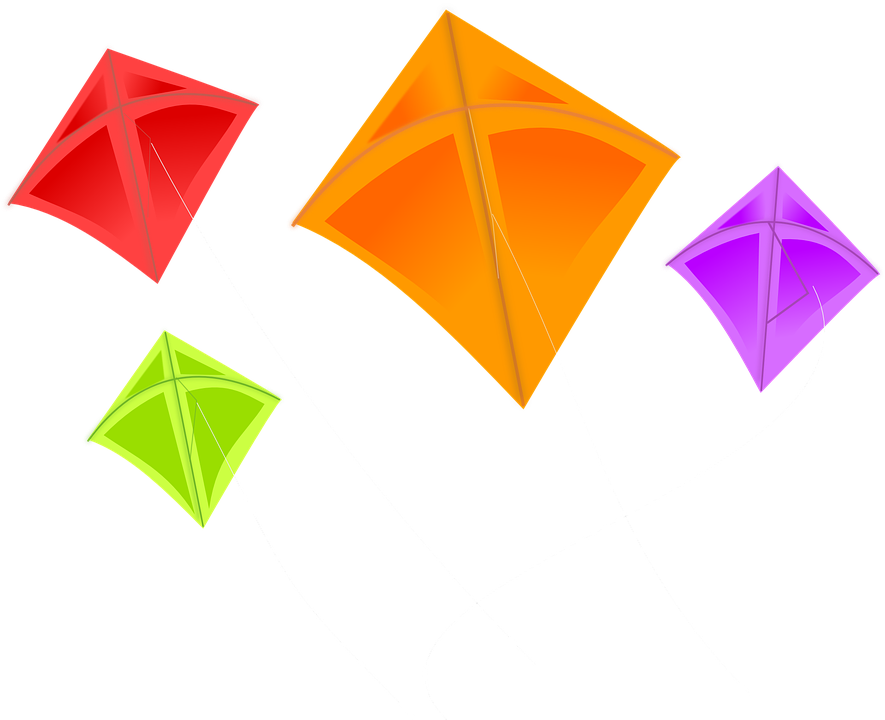 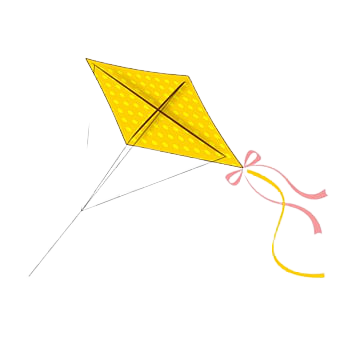 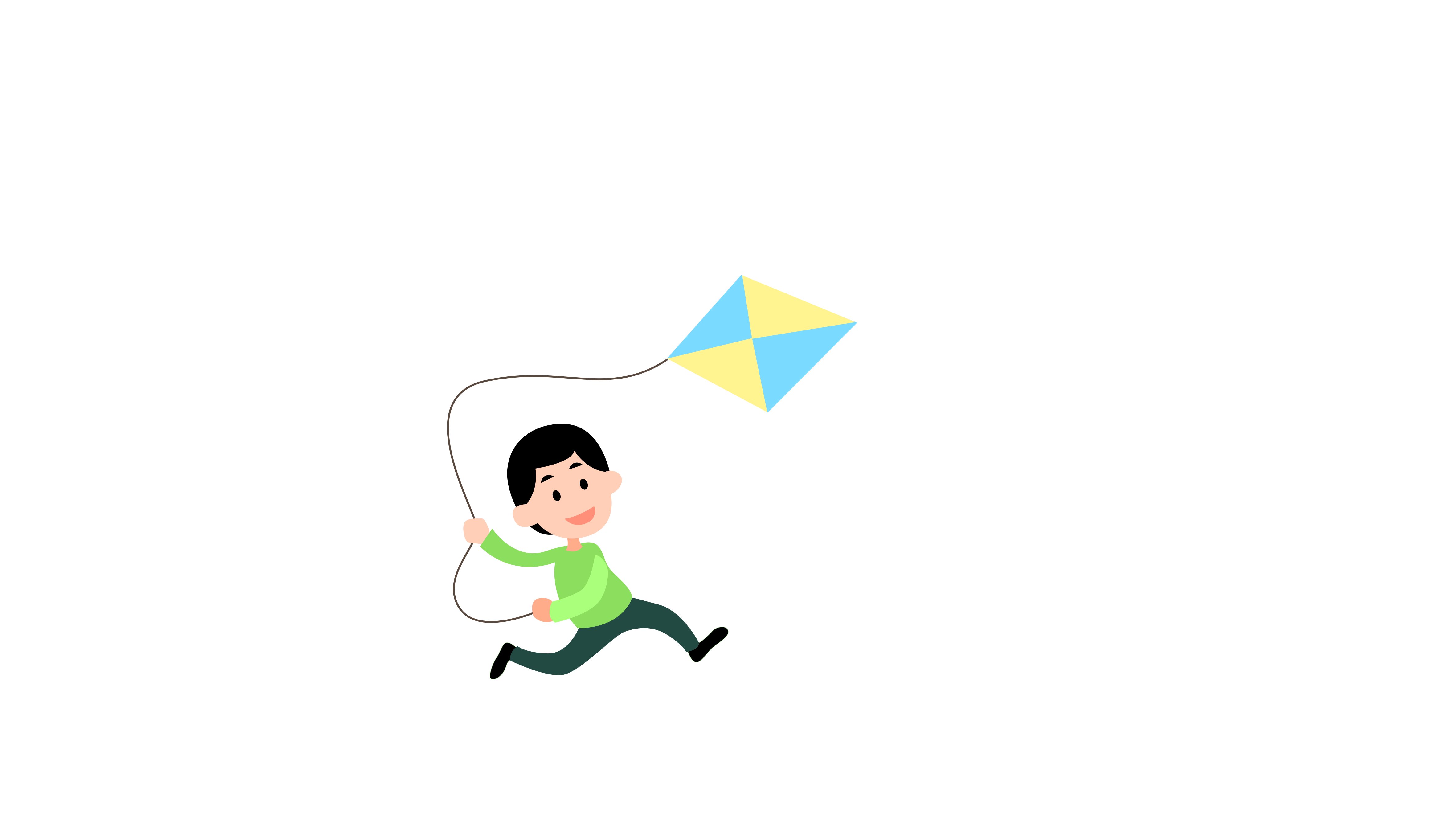 [Speaker Notes: Bấm vào con diều để đến slide câu hỏi]
1. Cho số sau:  45 234 867. Cho biết chữ số 5 thuộc hàng nào lớp nào?
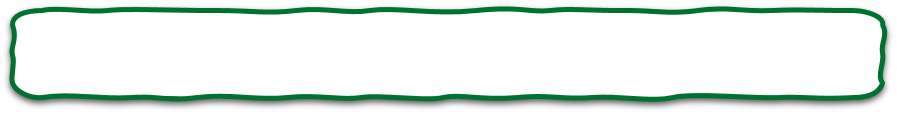 Hàng triệu, lớp triệu
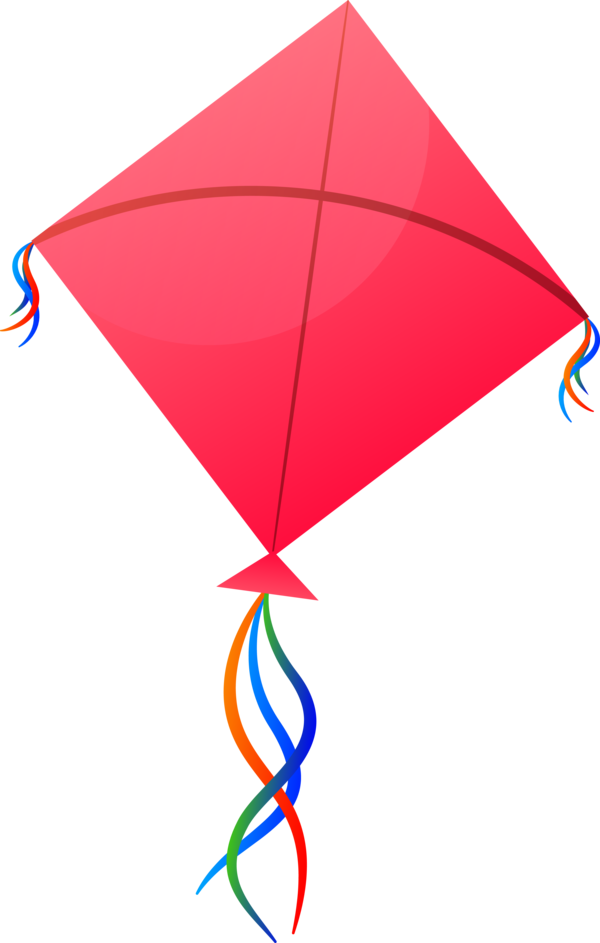 [Speaker Notes: Bấm vào em bé để quay lại slide chọn diều]
2. Cho biết giá trị của chữ số 4 trong số sau: 76 345 678.
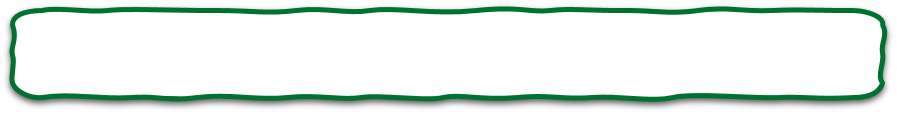 Giá trị của chữ số 4 là:  40 000
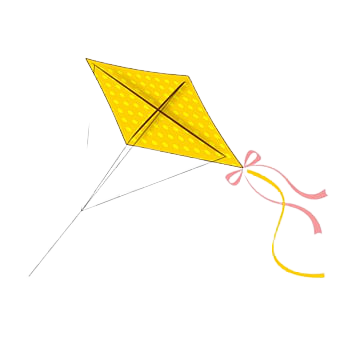 [Speaker Notes: Bấm vào em bé để quay lại slide chọn diều]
3. Xác định số bé nhất trong các số sau: 23 990 878; 24 100 000; 23 991 984
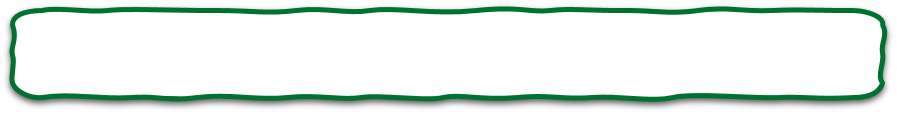 Số bé nhất là: 23 990 878
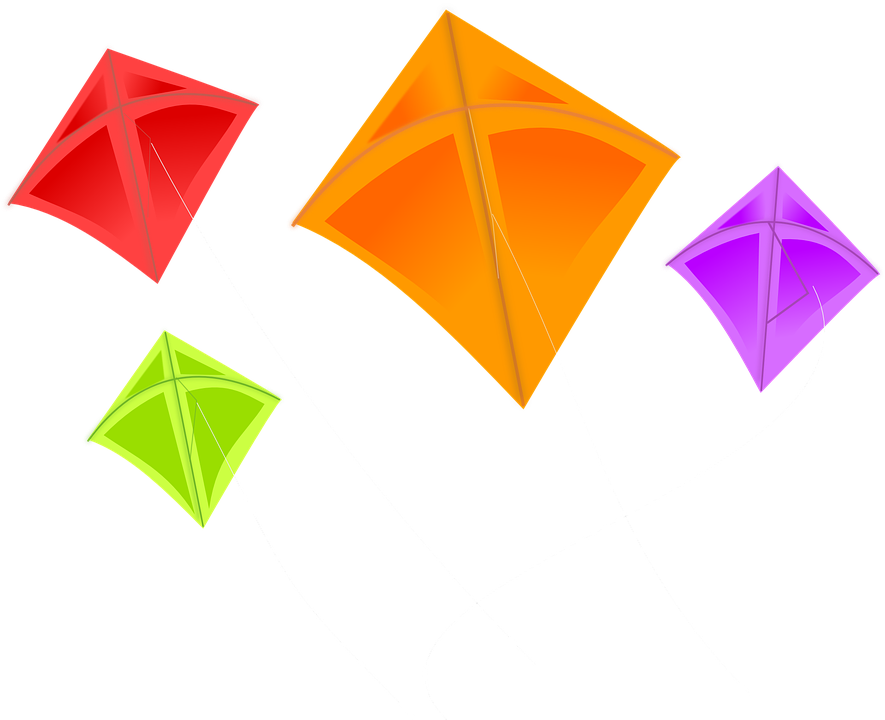 [Speaker Notes: Bấm vào em bé để quay lại slide chọn diều]
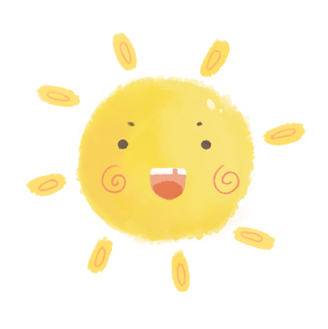 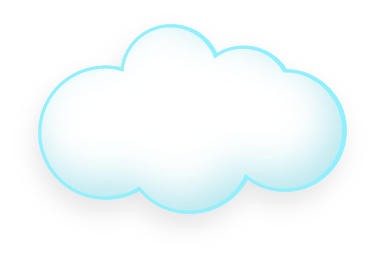 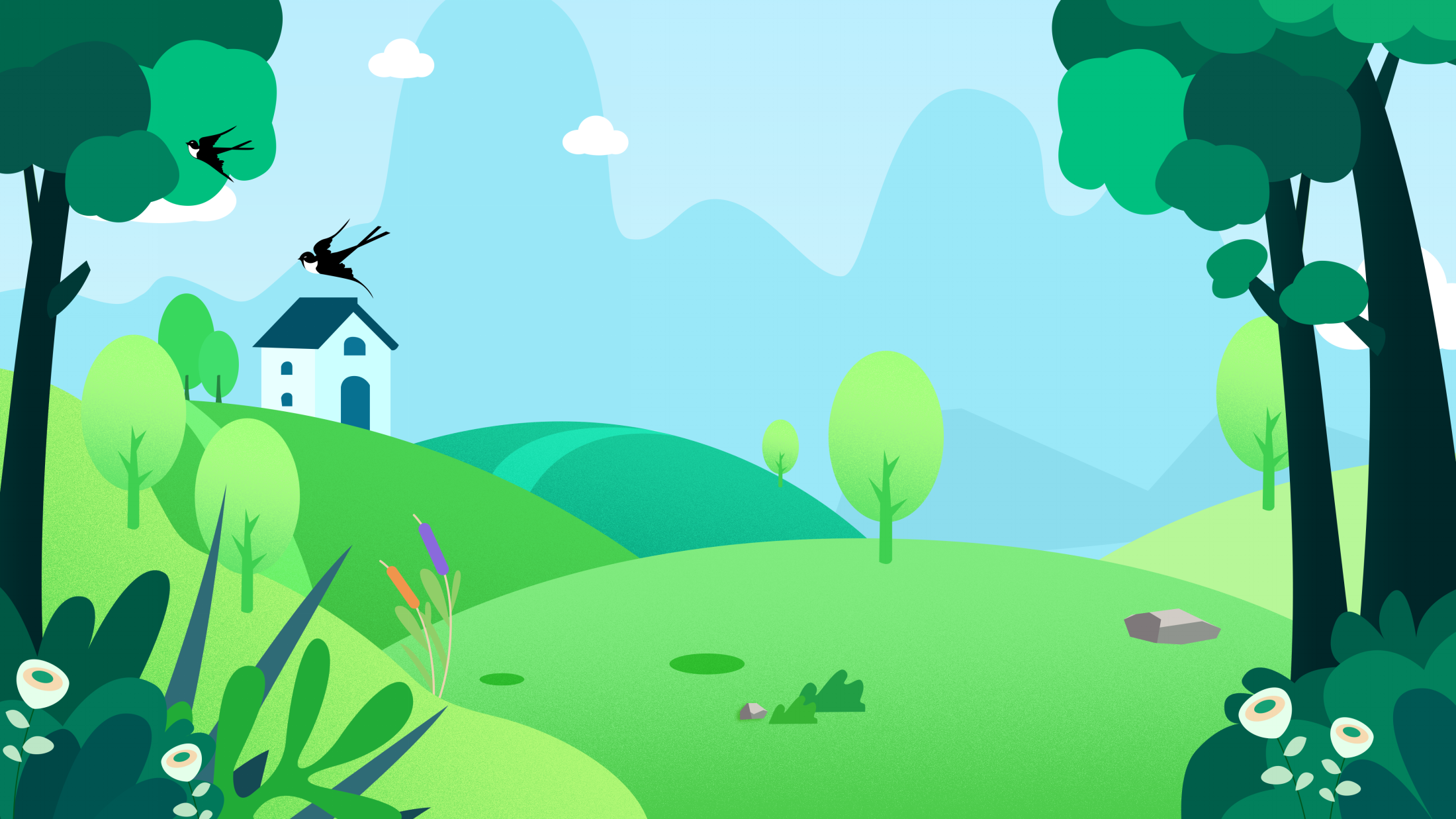 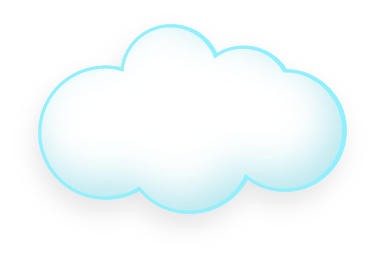 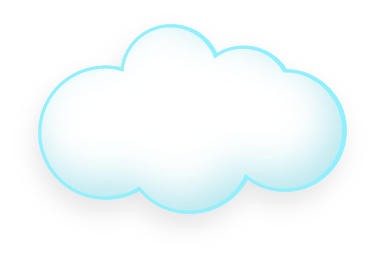 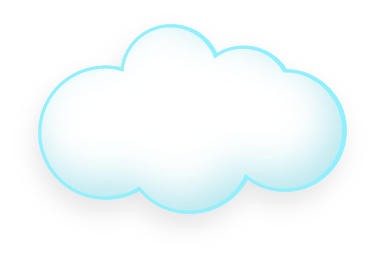 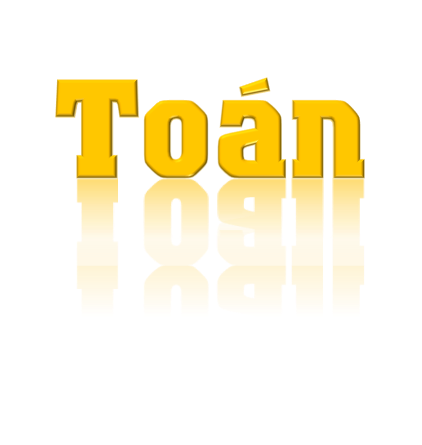 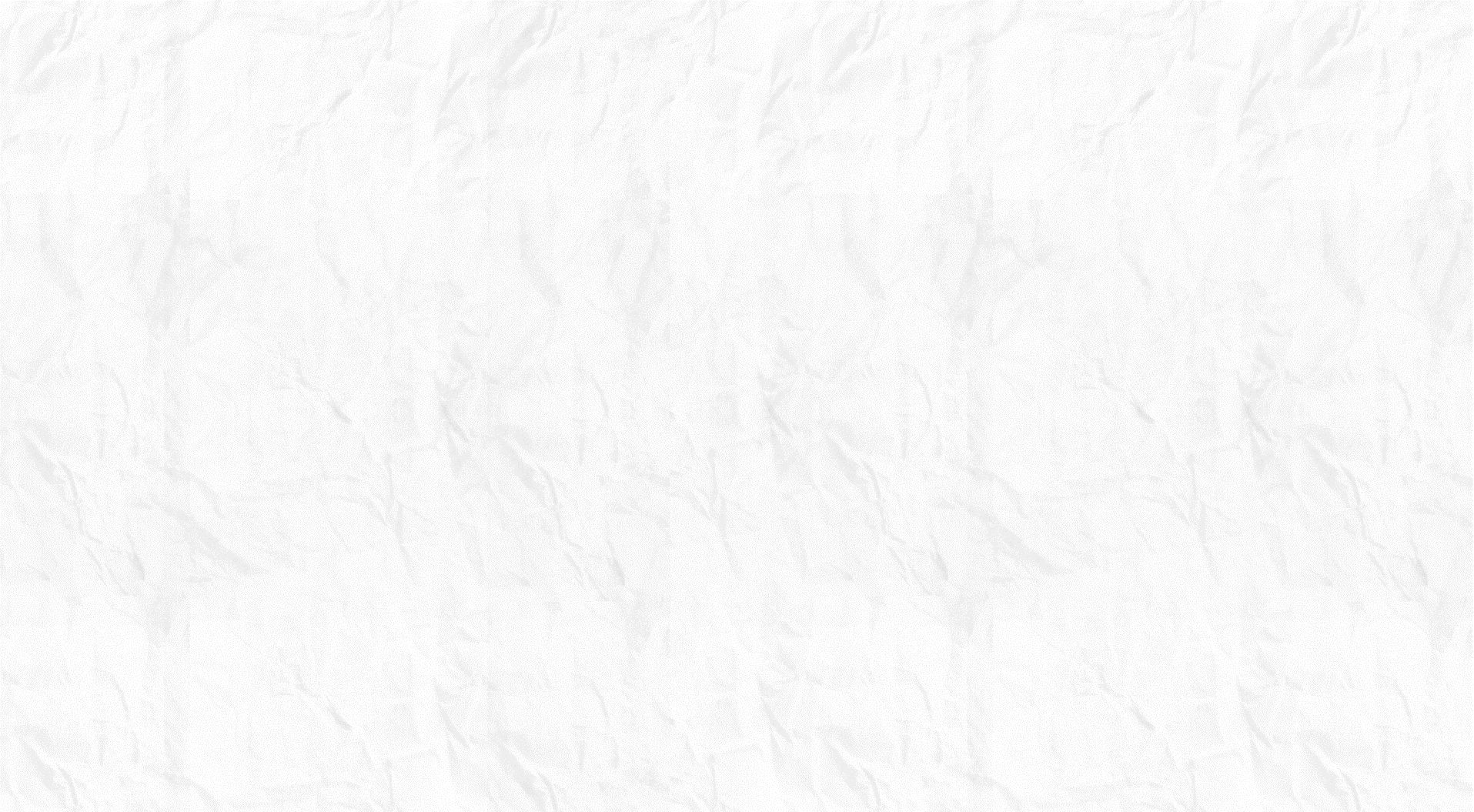 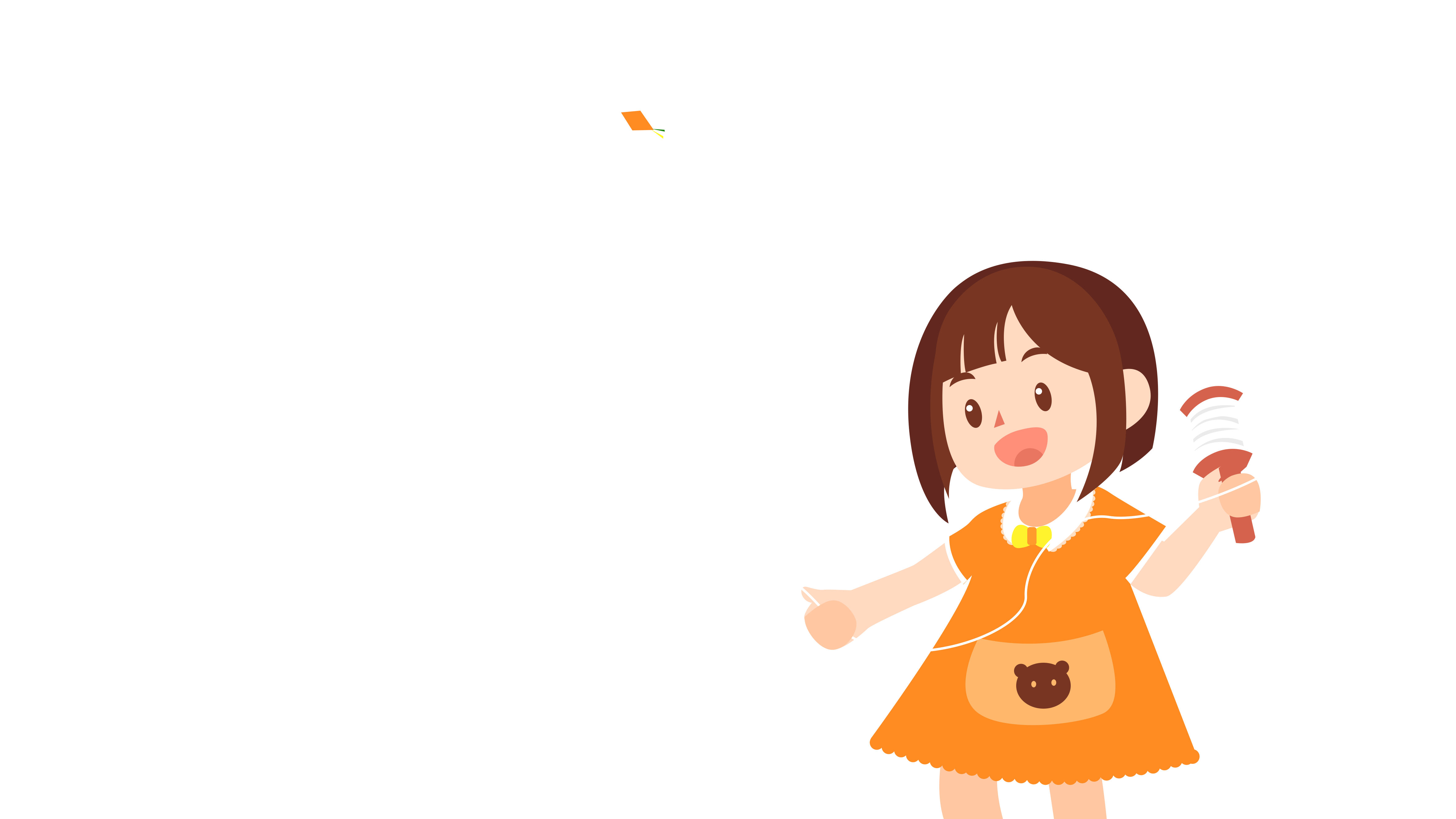 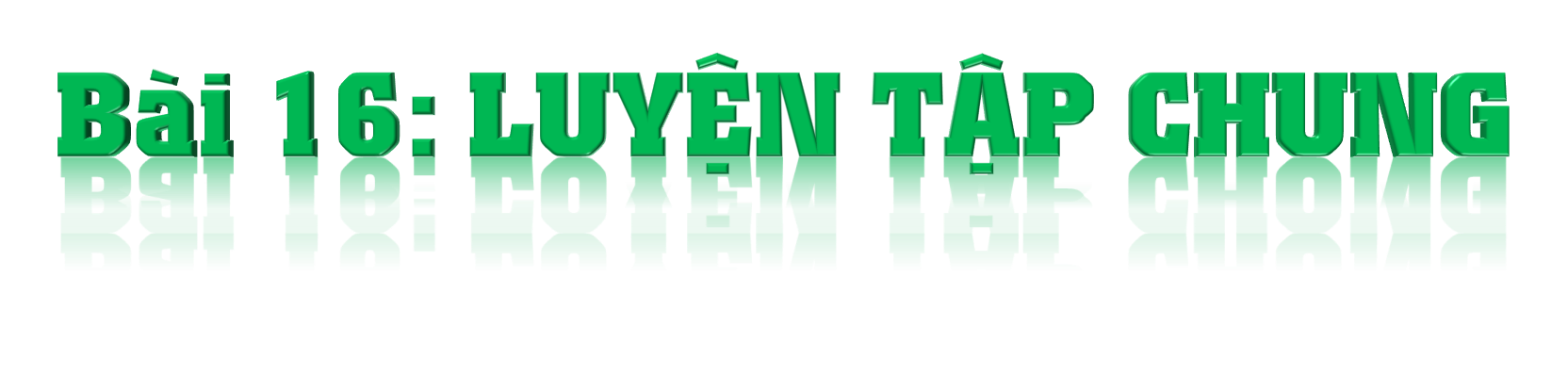 (Tiết 2)
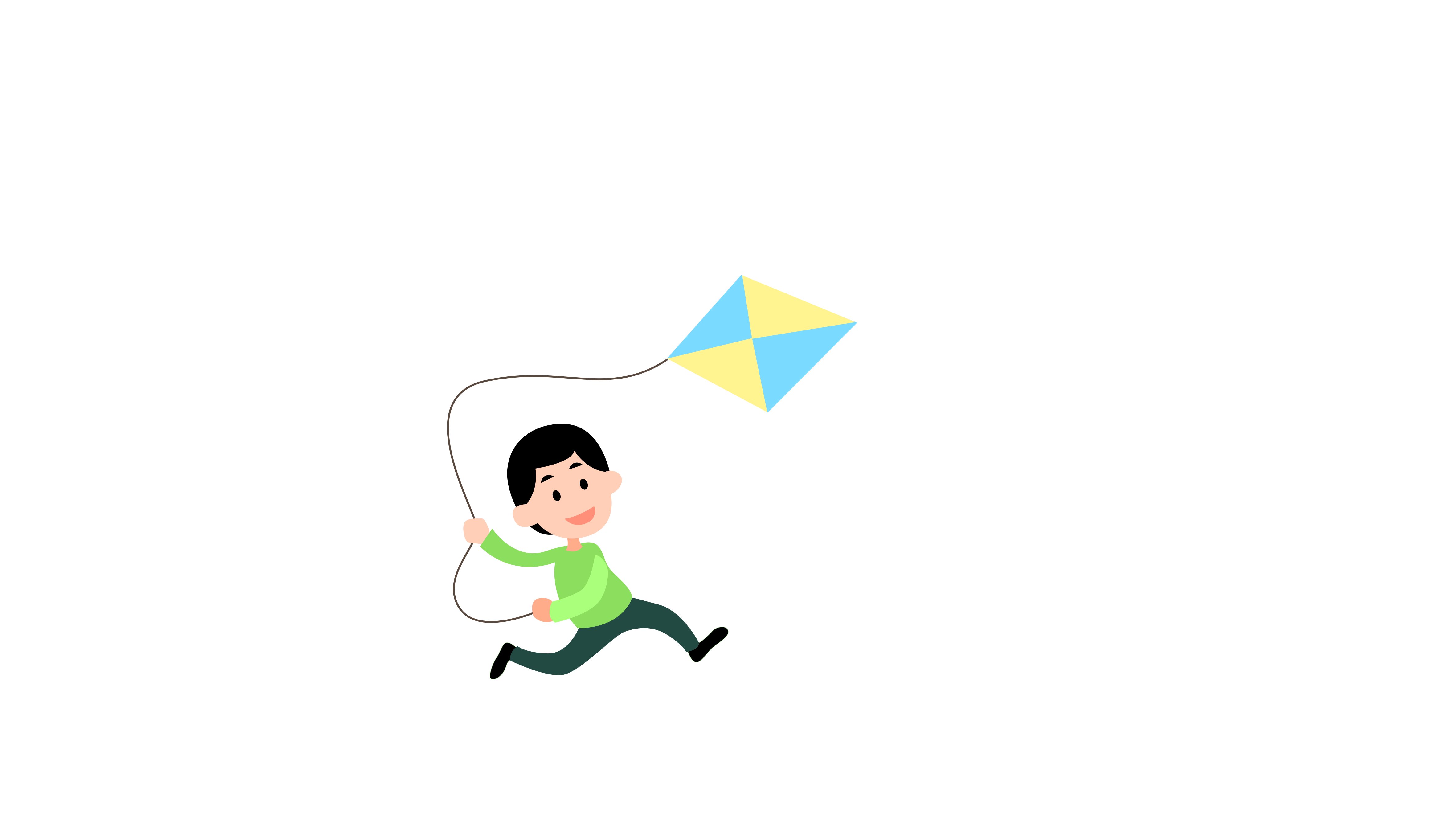 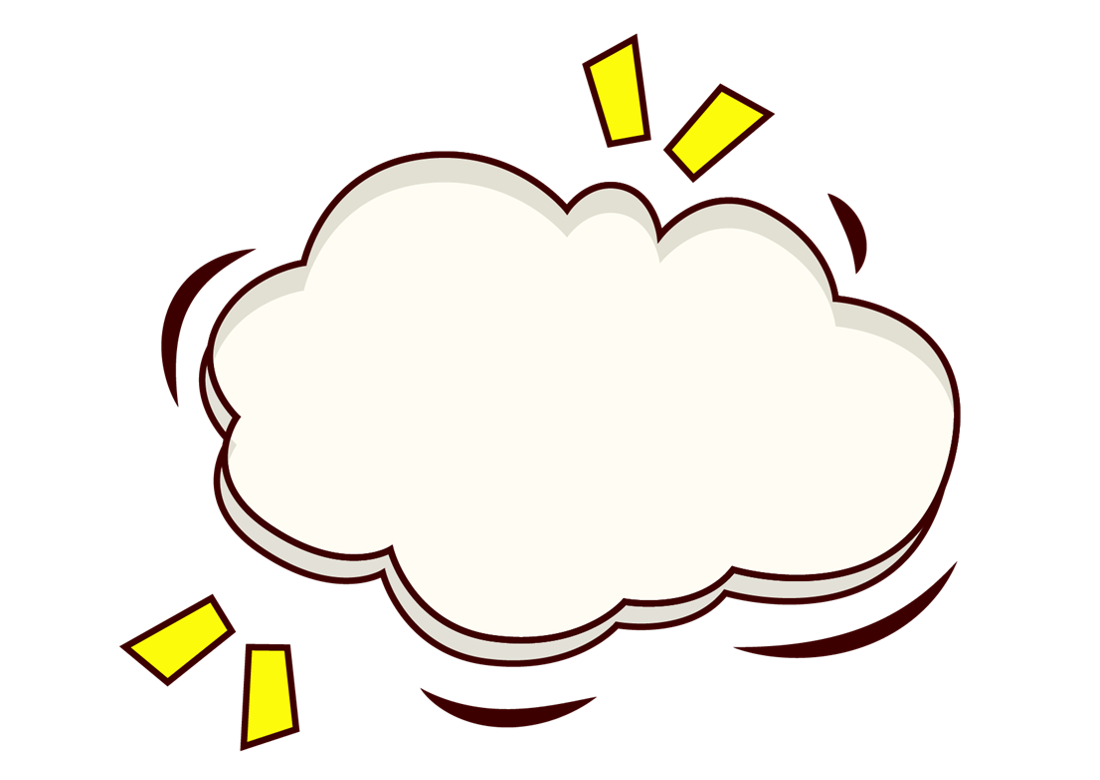 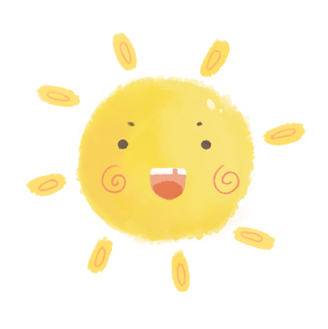 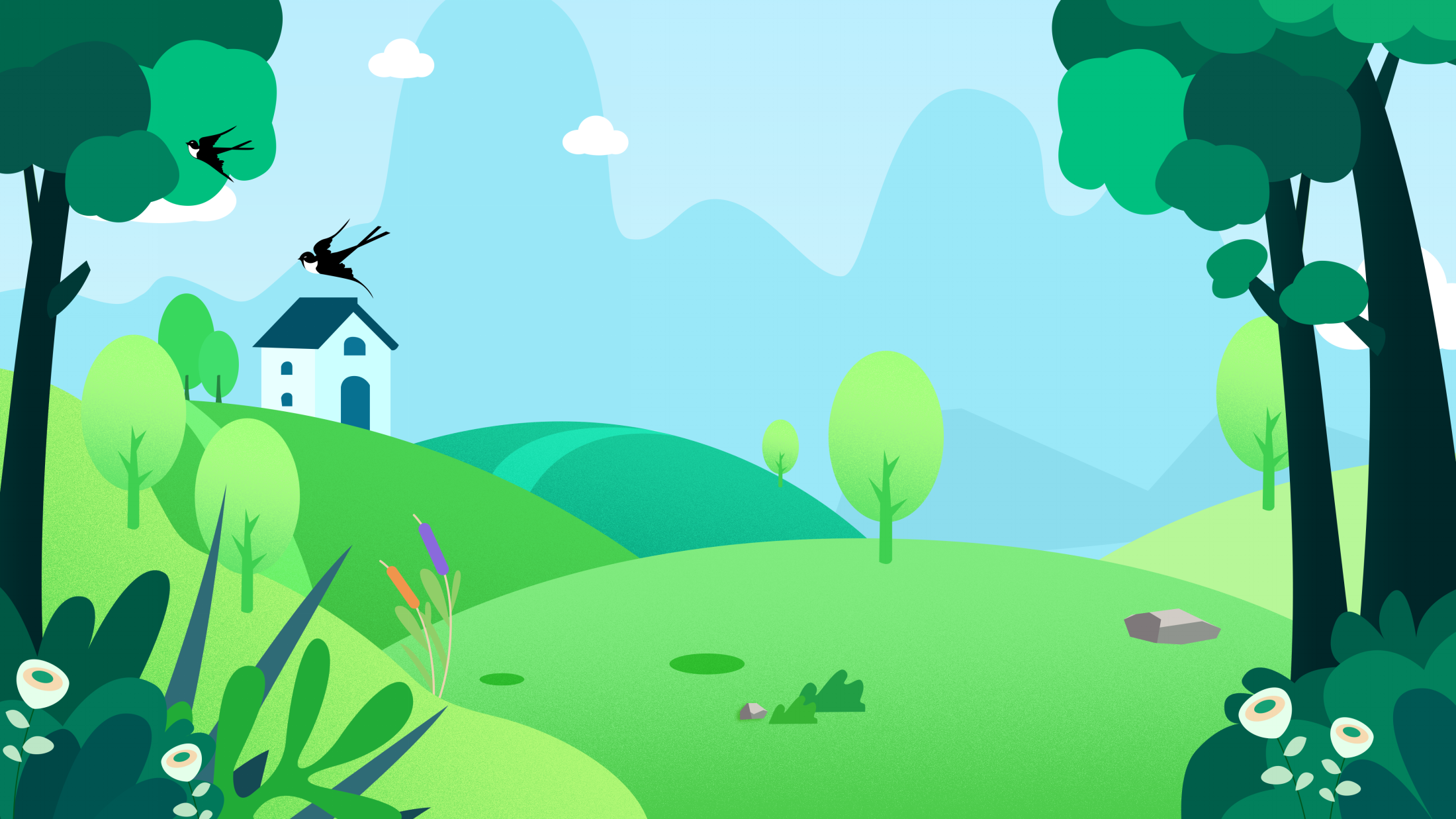 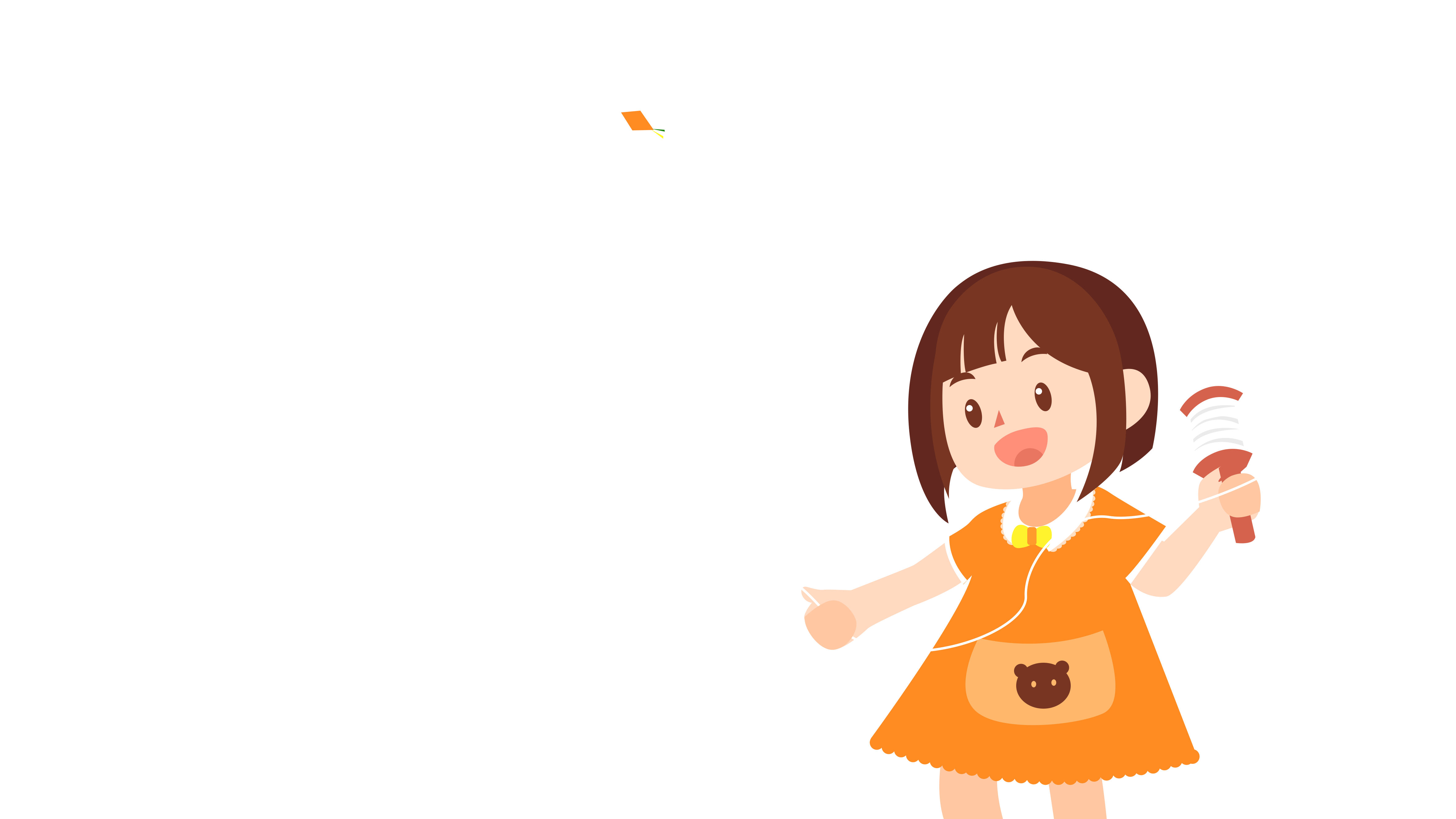 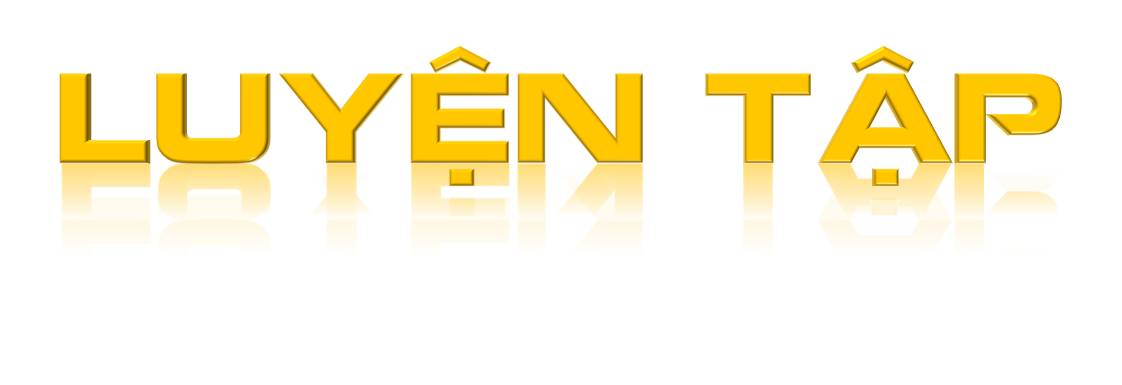 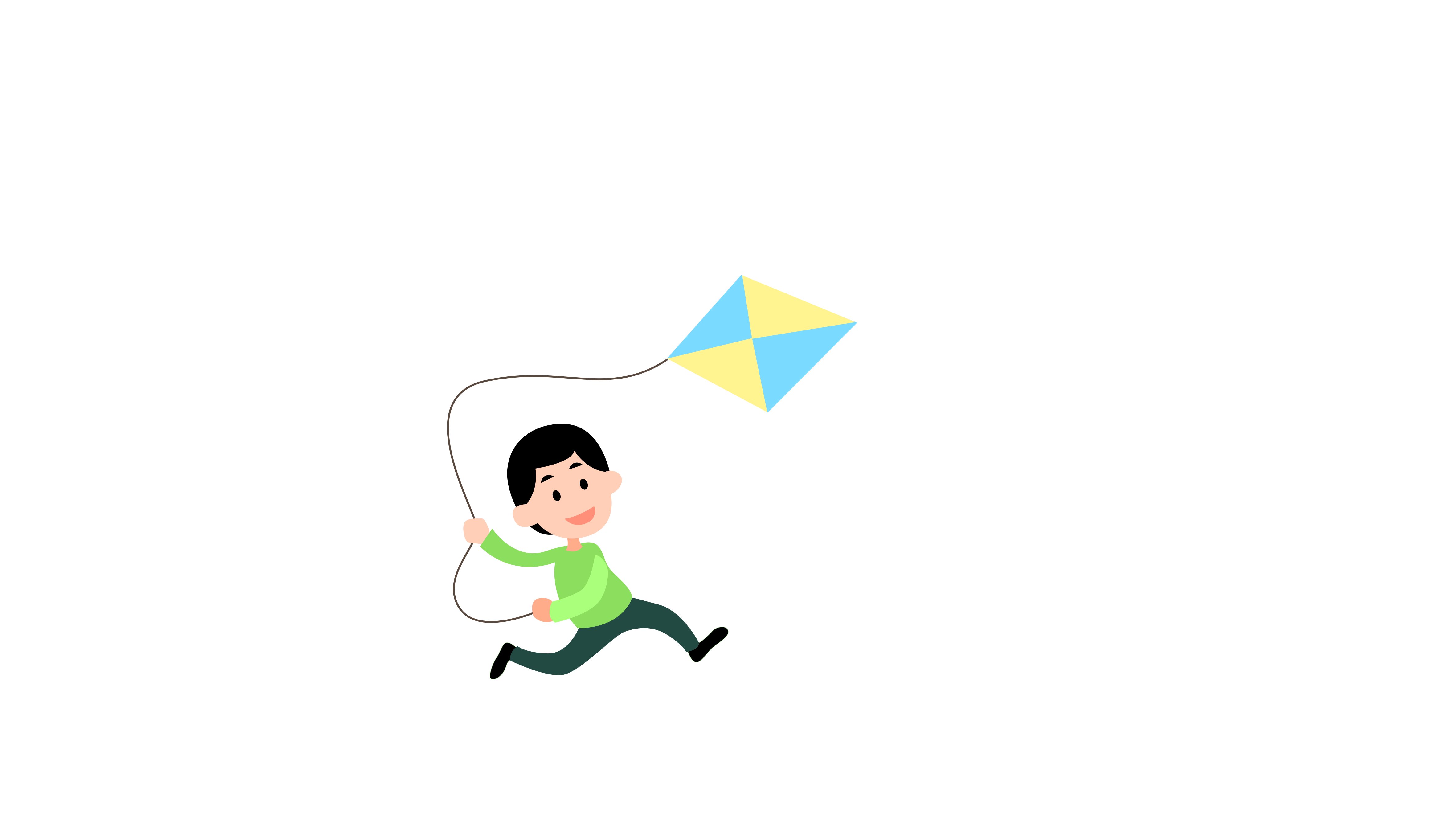 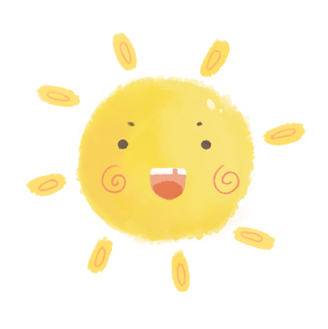 Bài 1:  >, <, = ?
2 500 300
?
?
?
?
2 500 300         2 000 000 + 500 000 + 300
73 882 919         39 113 031
22 222 222         1 000 000 000
4 300 000         3 000 000 + 400 000
>
=
>
<
3 400 000
Bài 2:  Số?
2 800 000
2 700 000
?
?
?
?
11 000 000
?
2 400 000
8 000 000
600 000 000
2 600 000
?
800 000 000
2 500 000
9 000 000
700 000 000
a)
b)
c)
+ 100 000
12 000 000
10 000 000
+ 1 000 000
1 000 000 000
900 000 000
100 000 000
3. Nêu mỗi số mà bạn lập được.
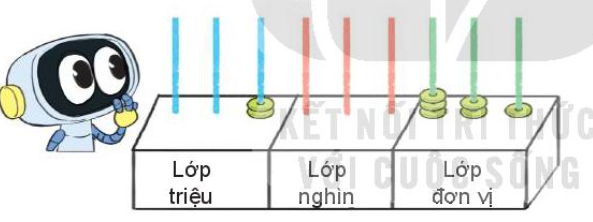 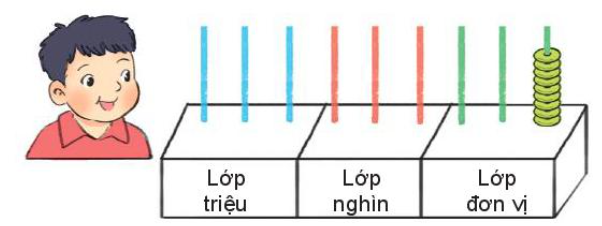 2 000 321
Hãy cho biết bạn nào lập được số lớn nhất, bạn nào lập được số bé nhất.
Số bé nhất
9
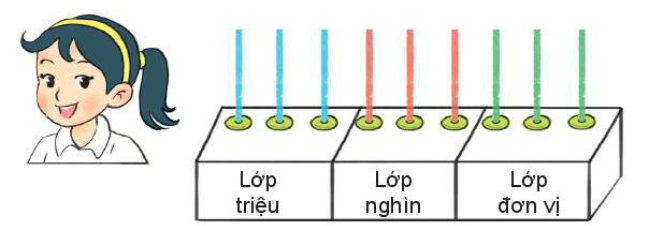 Số lớn nhất
111 111 111
4. Làm tròn mỗi số tiền sau đến hàng trăm nghìn.
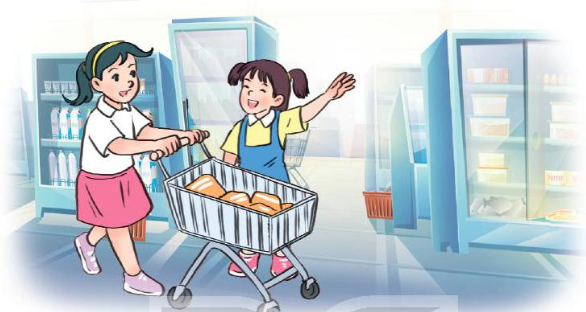 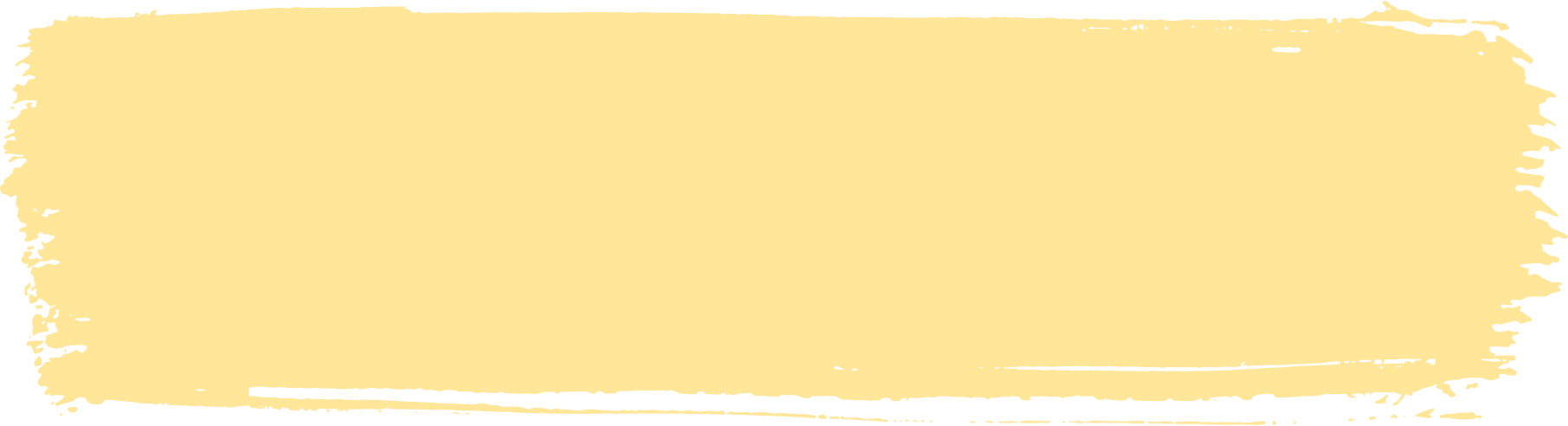 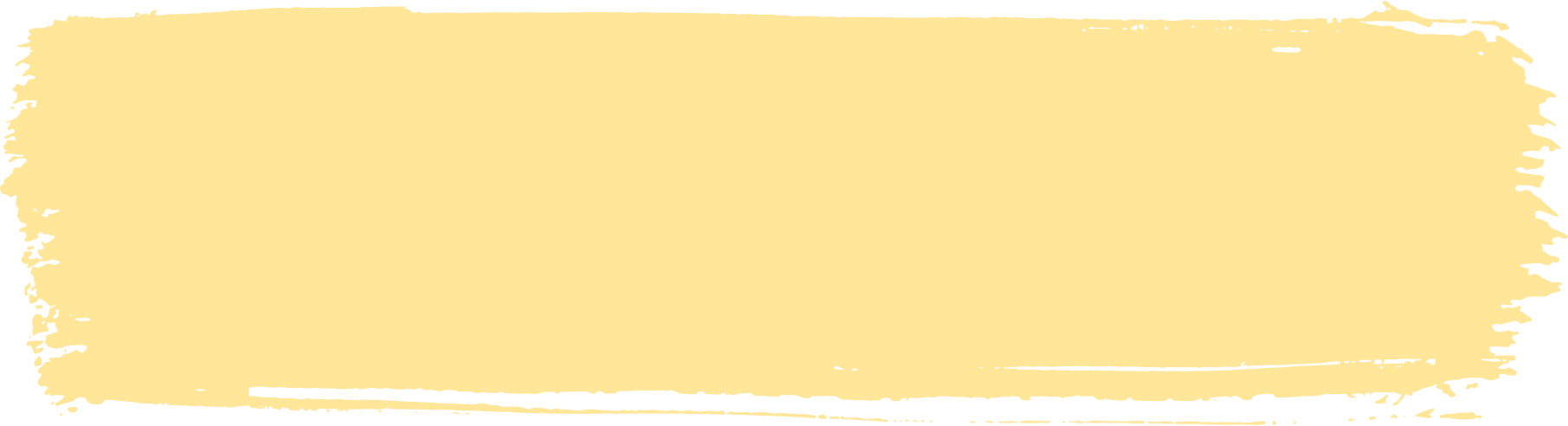 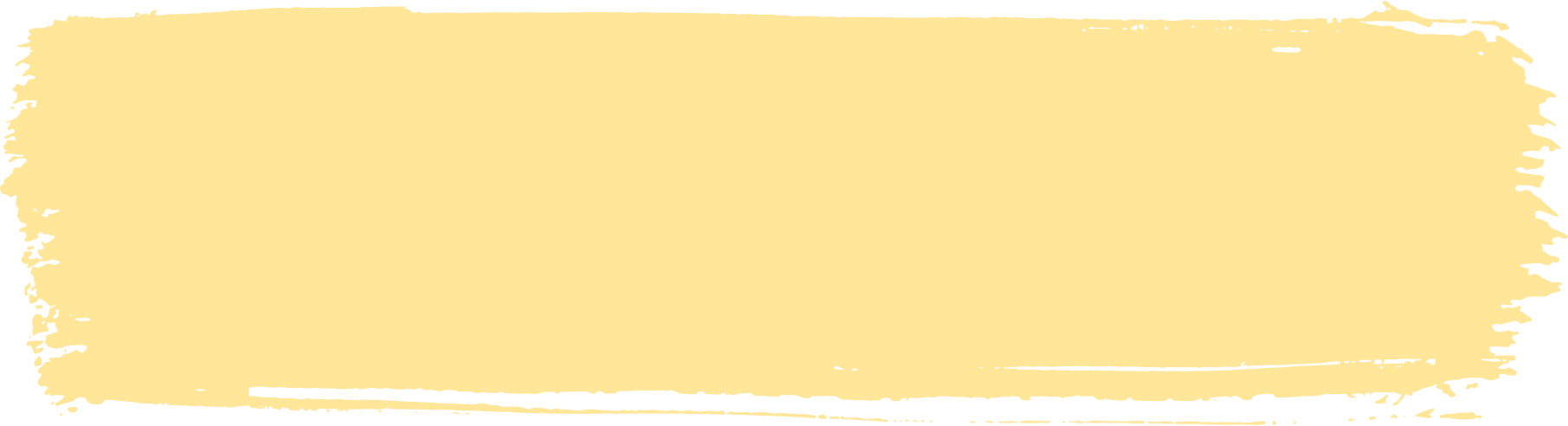 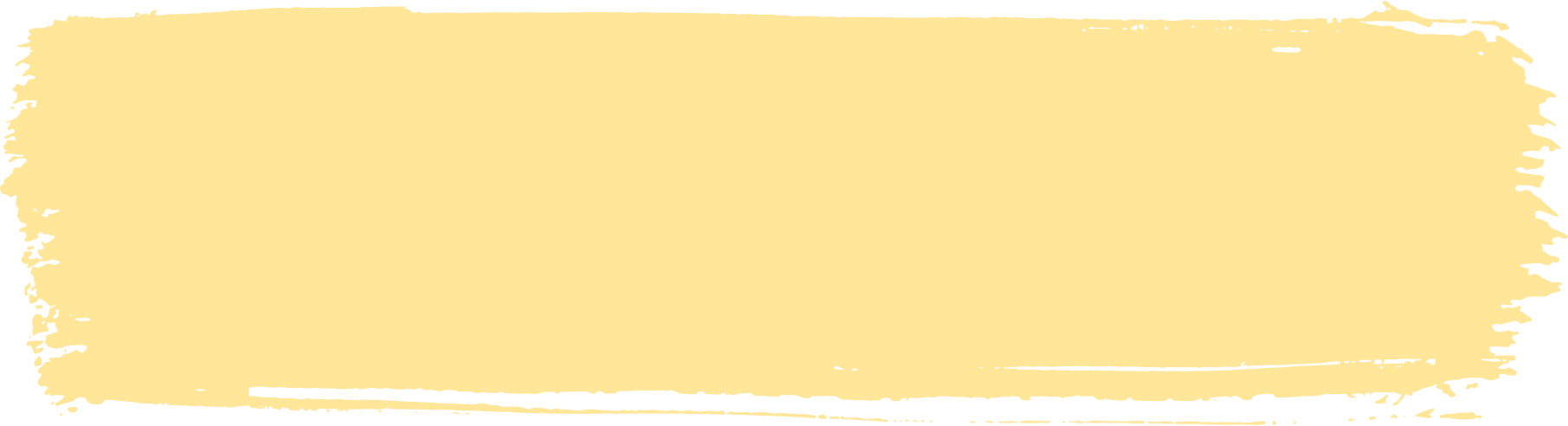 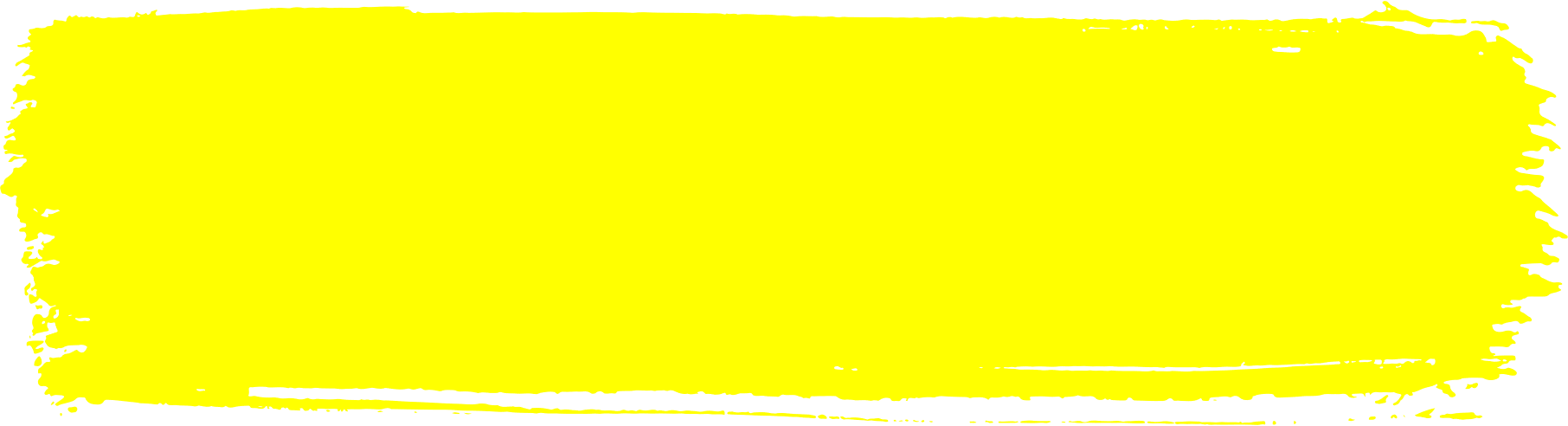 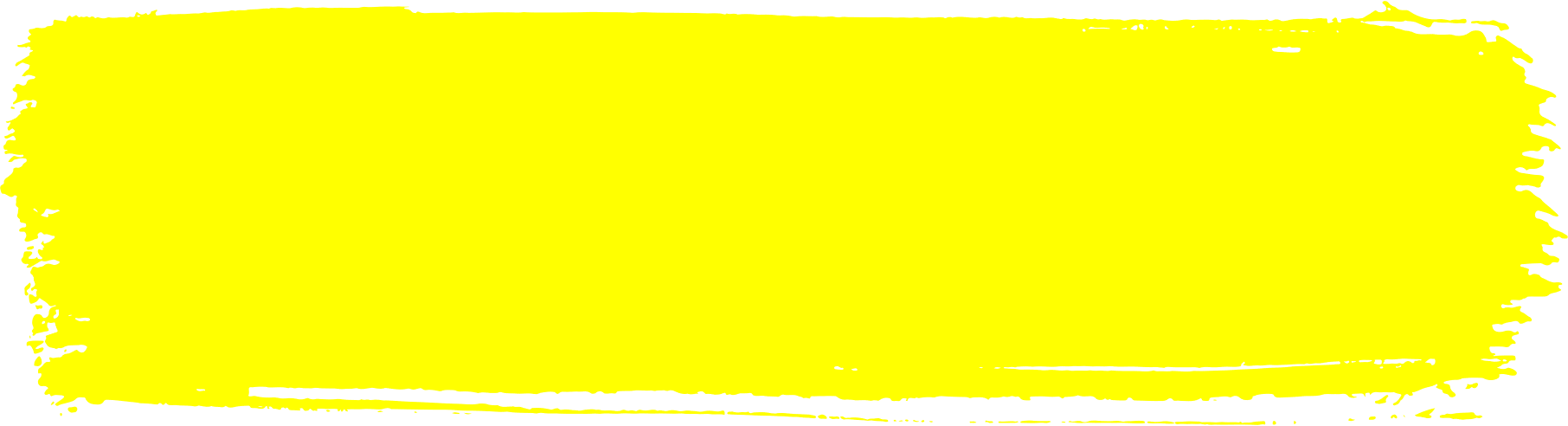 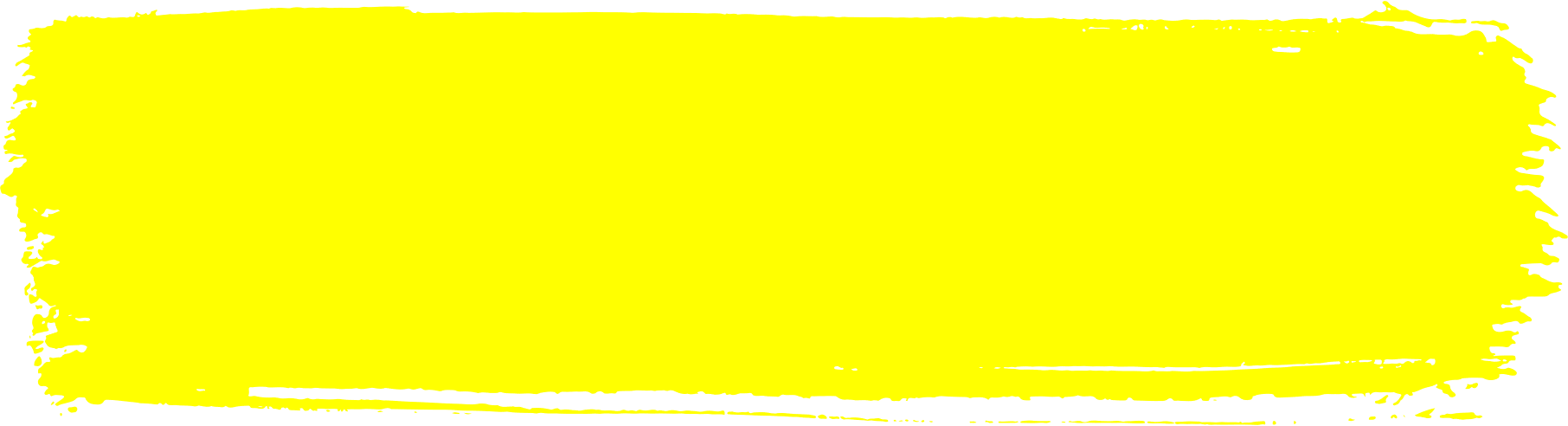 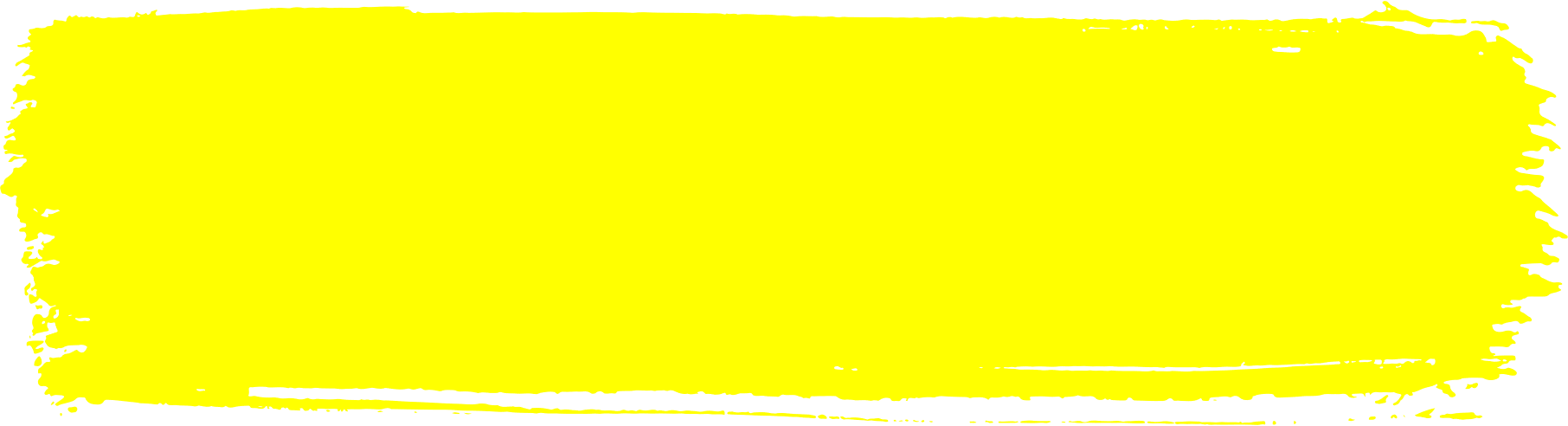 1 387 000 đồng
417 999 đồng
5 029 075 đồng
775 000 đồng
1 400 000 đồng
400 000 đồng
5 000 000 đồng
800 000 đồng
5. Rô – bốt dùng 7 tấm thẻ sau để lập thành một số có 7 chữ số. Biết rằng lớp nghìn không chứa chữ số 0 và chữ số 2. Hỏi Rô-bốt đã lập được số nào?
0
0
0
2
3
3
3
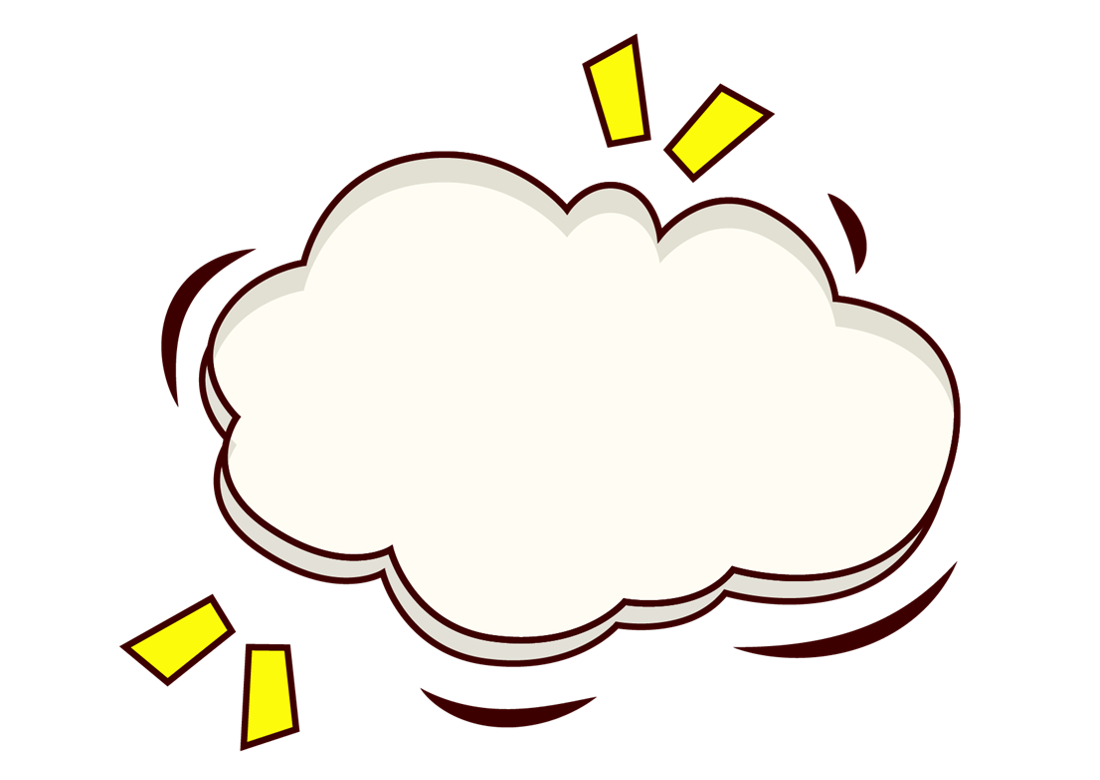 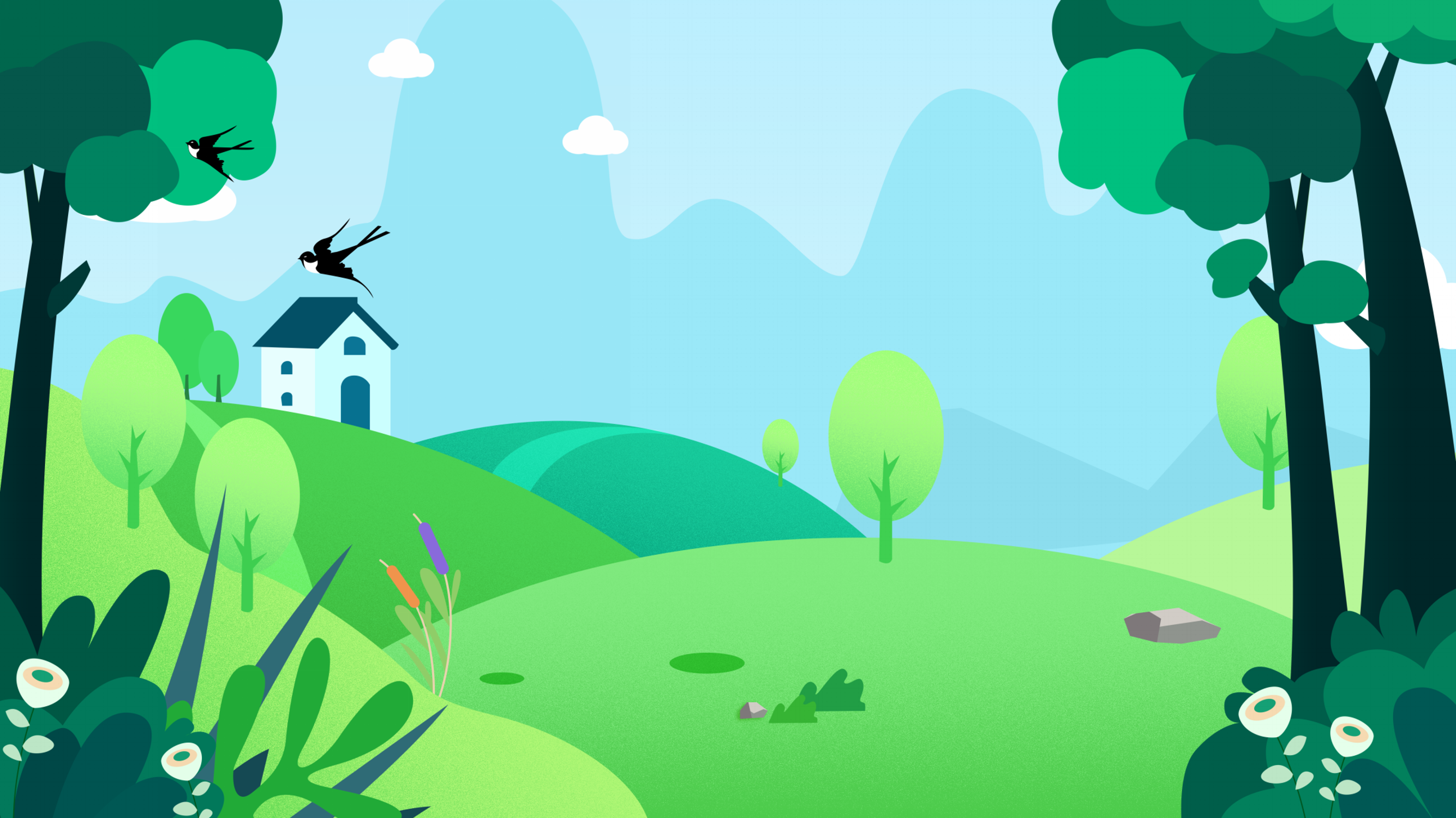 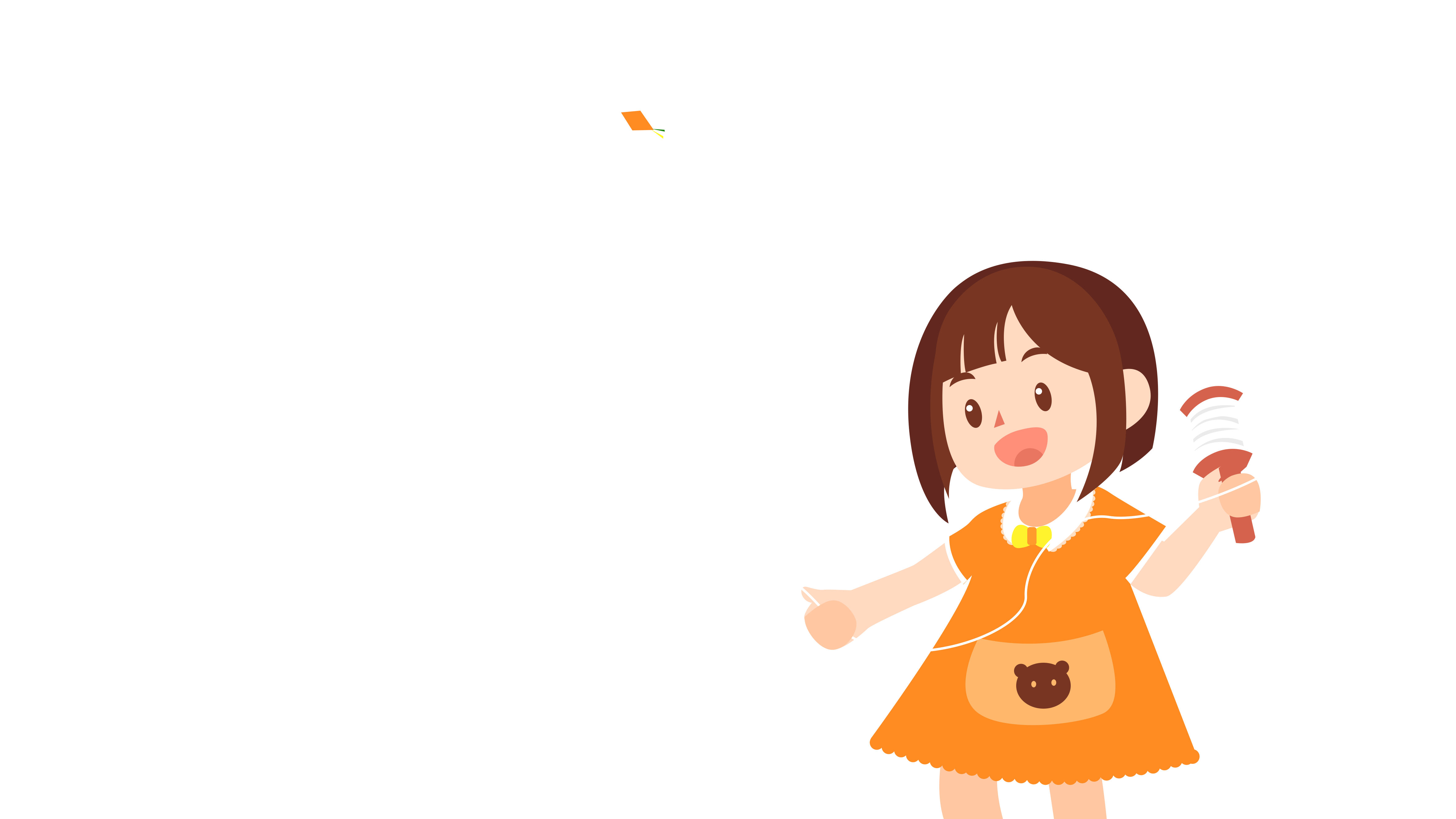 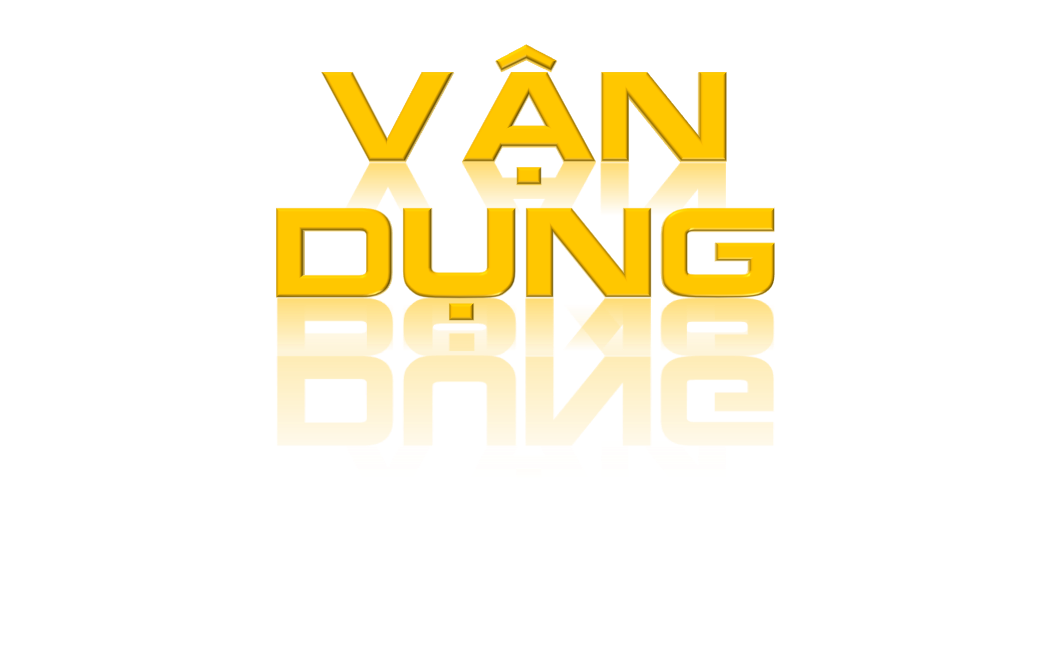 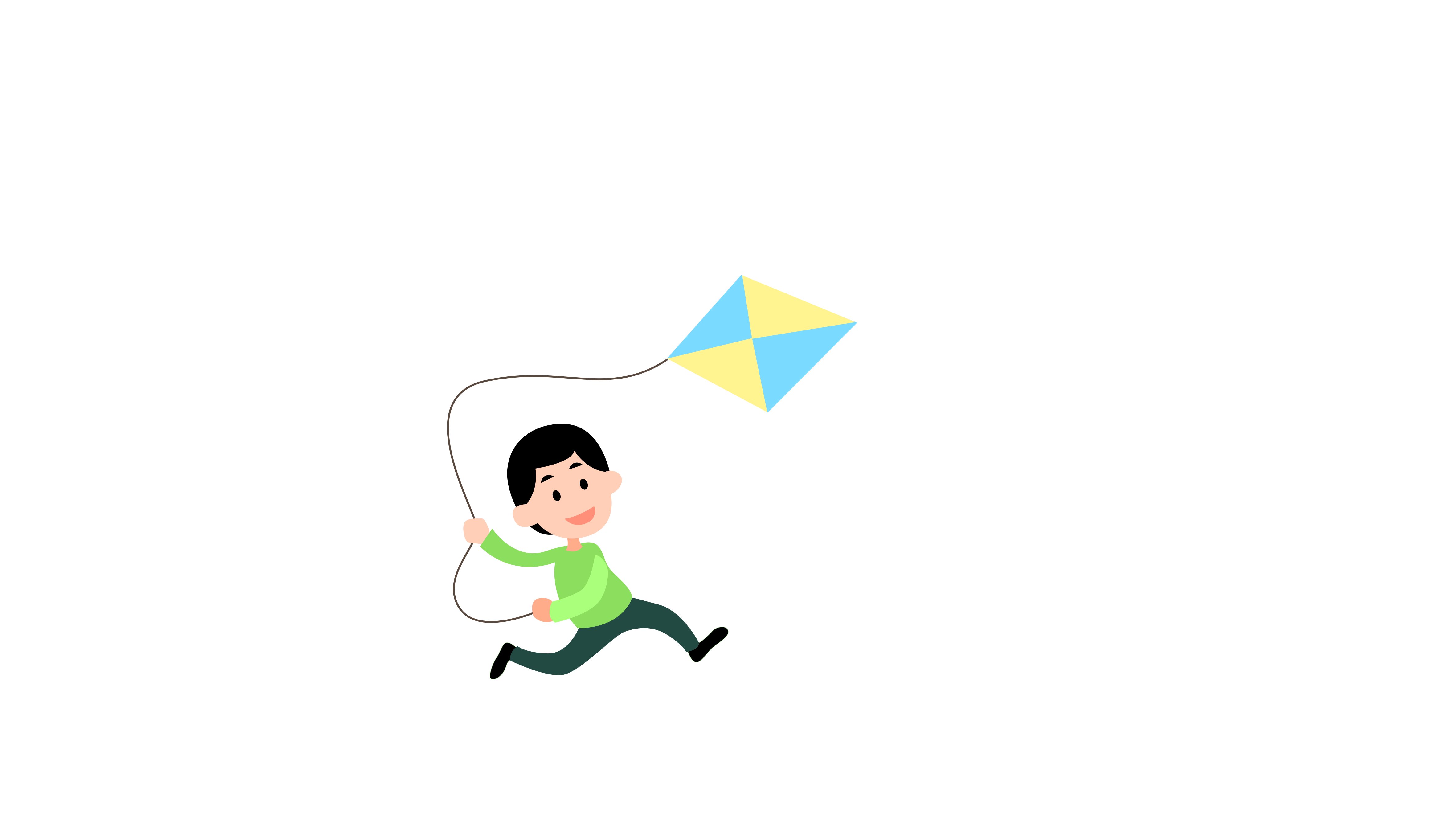 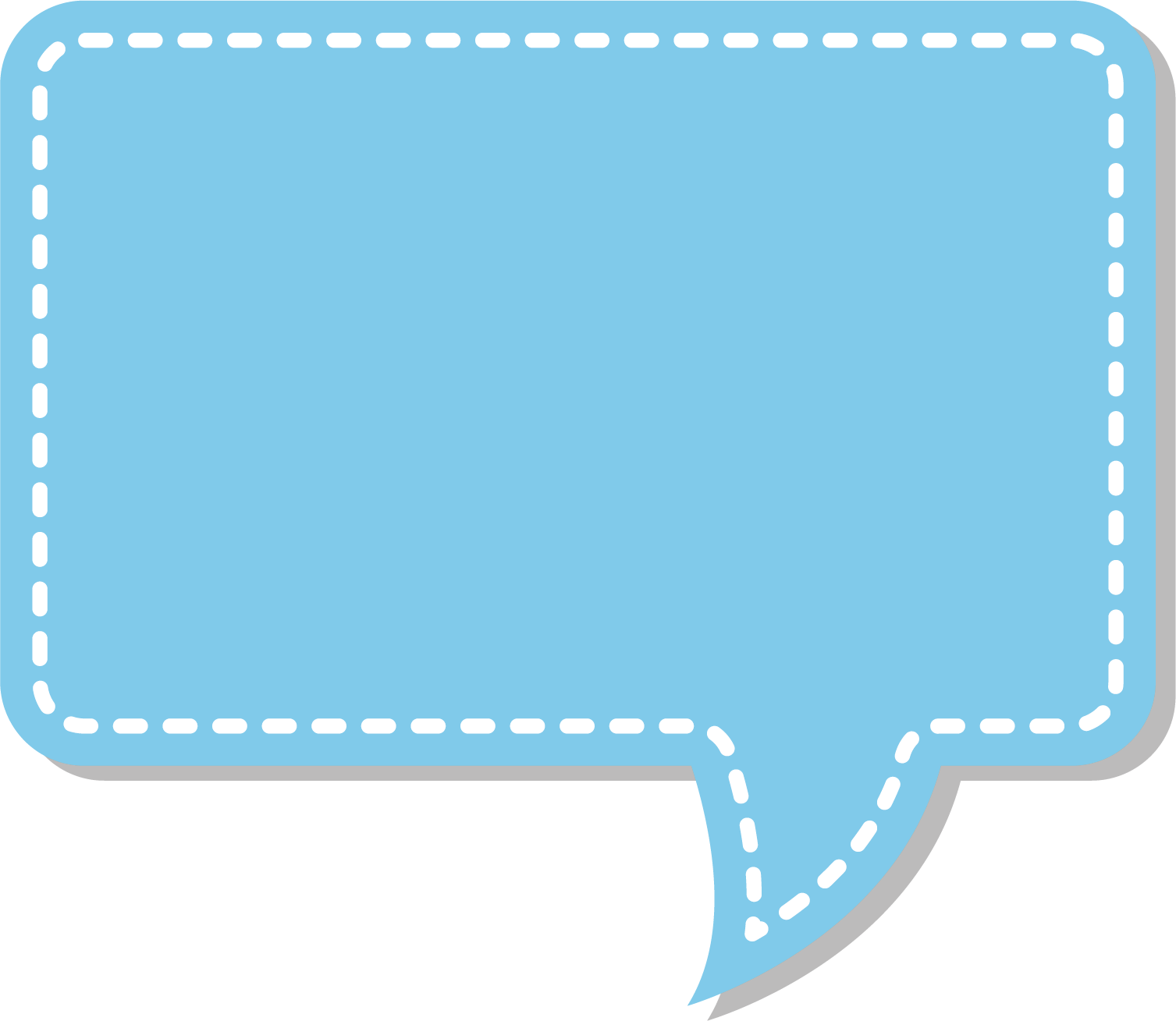 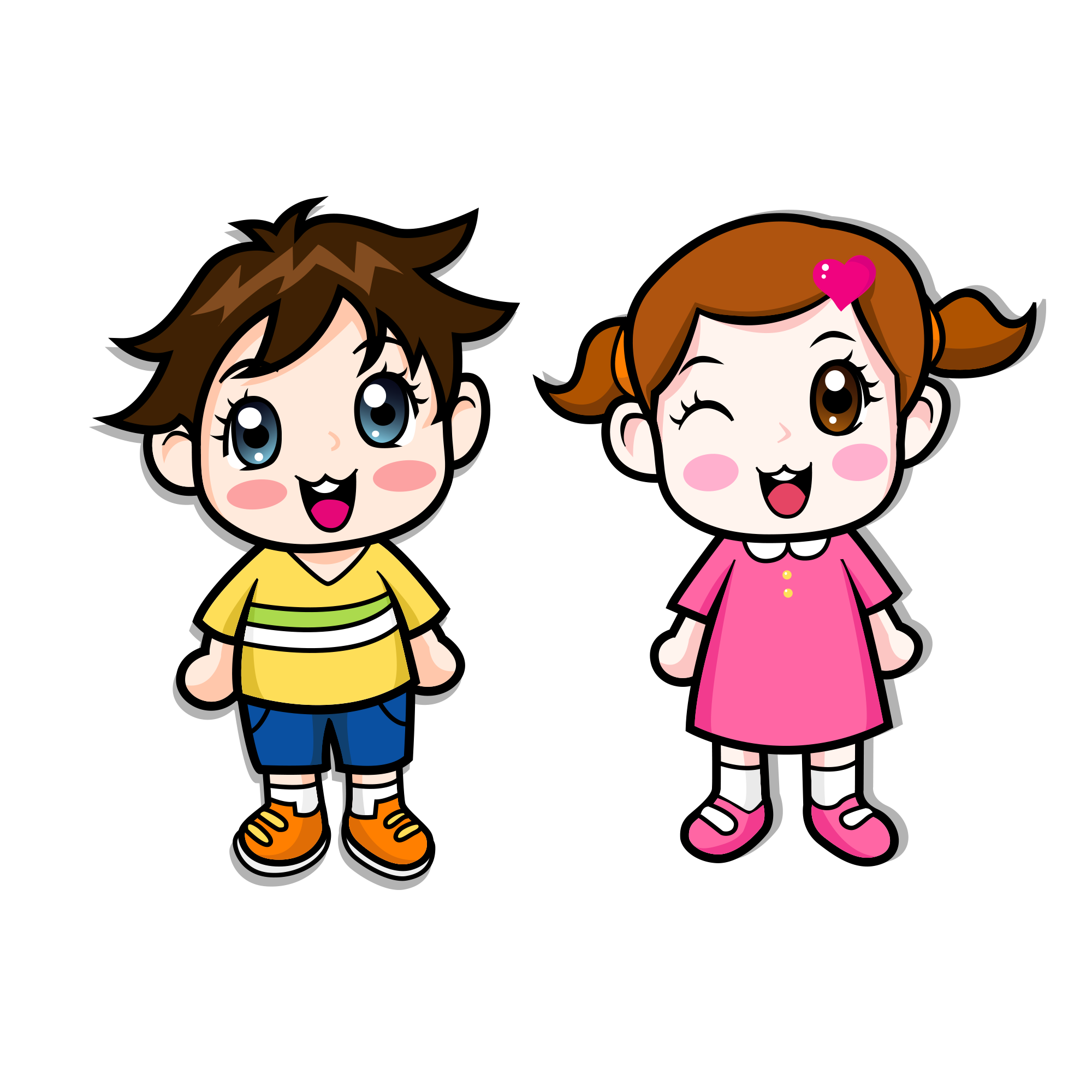 Em hãy nêu lại quy tắc làm tròn số
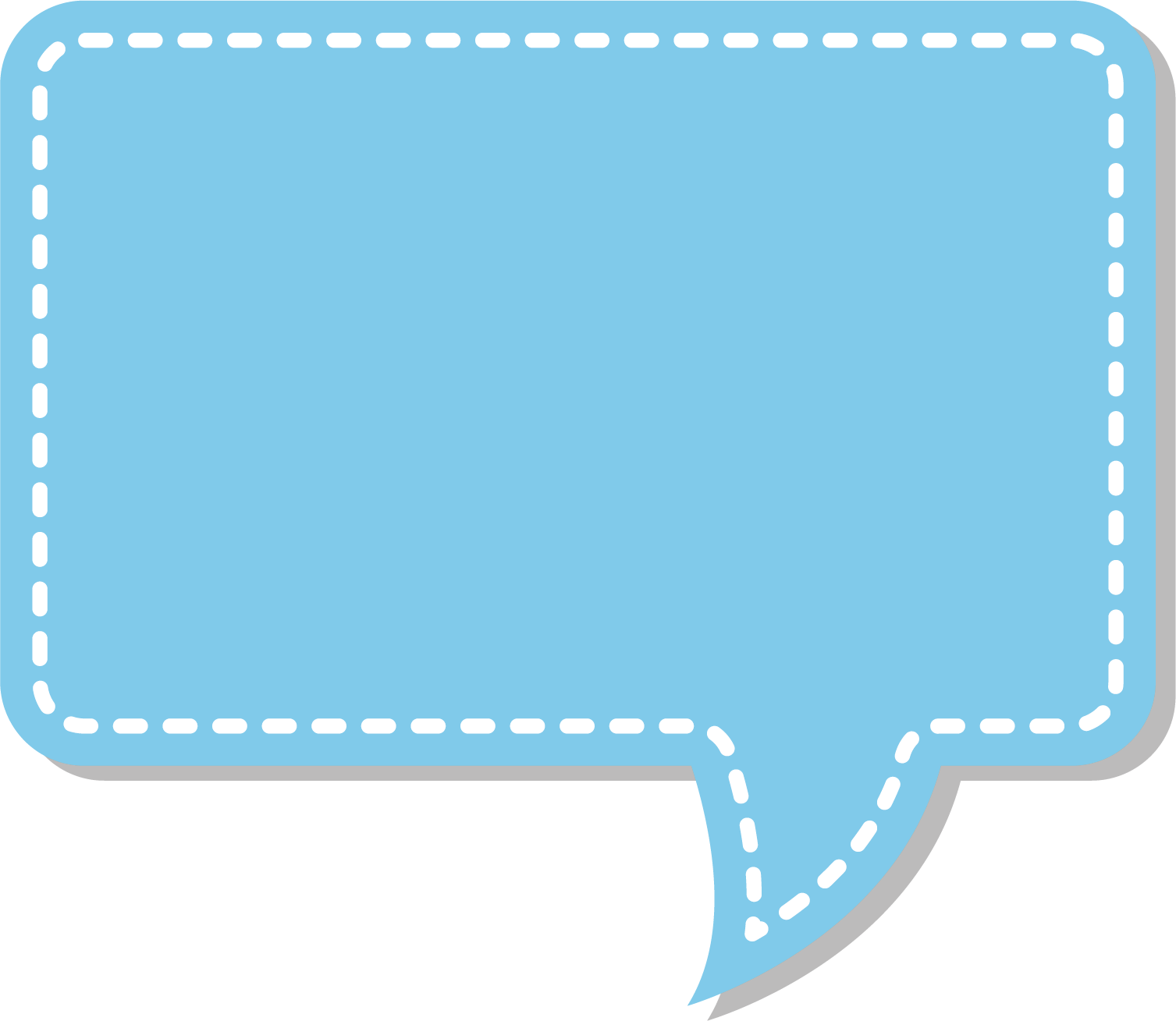 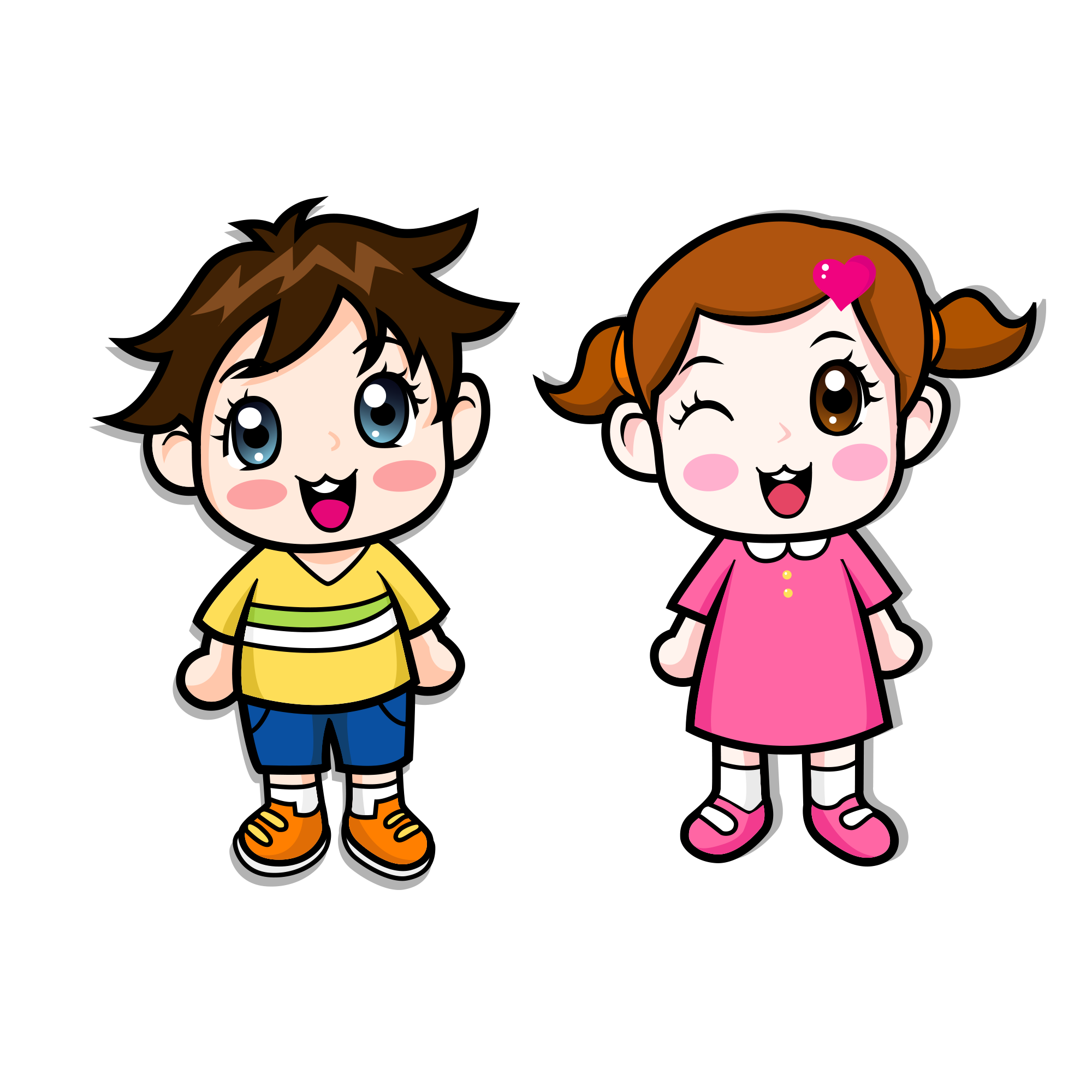 Em hãy nêu lại quy tắc so sánh số.
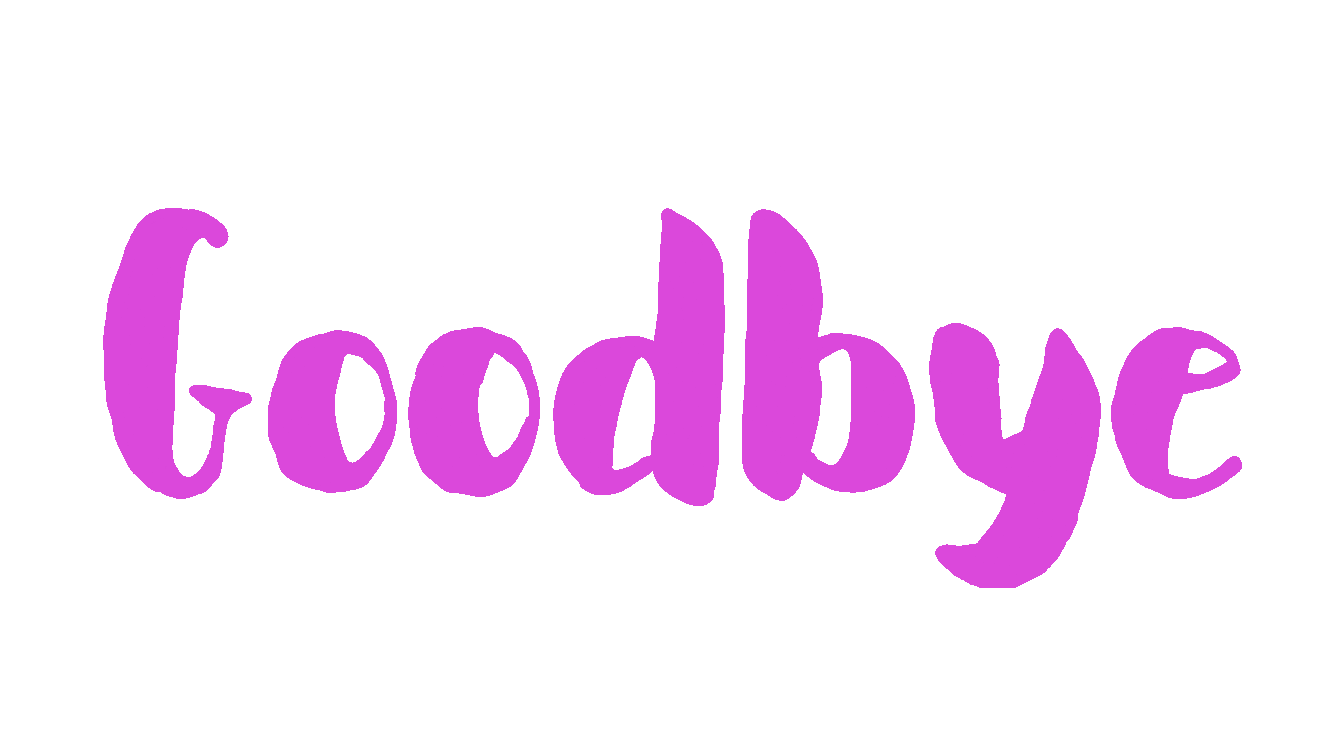 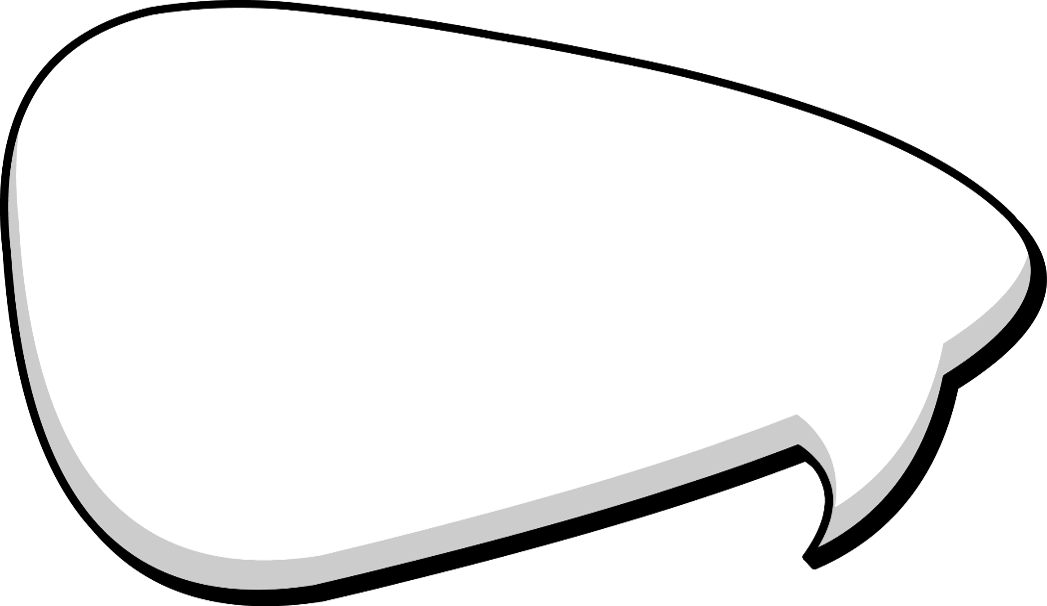 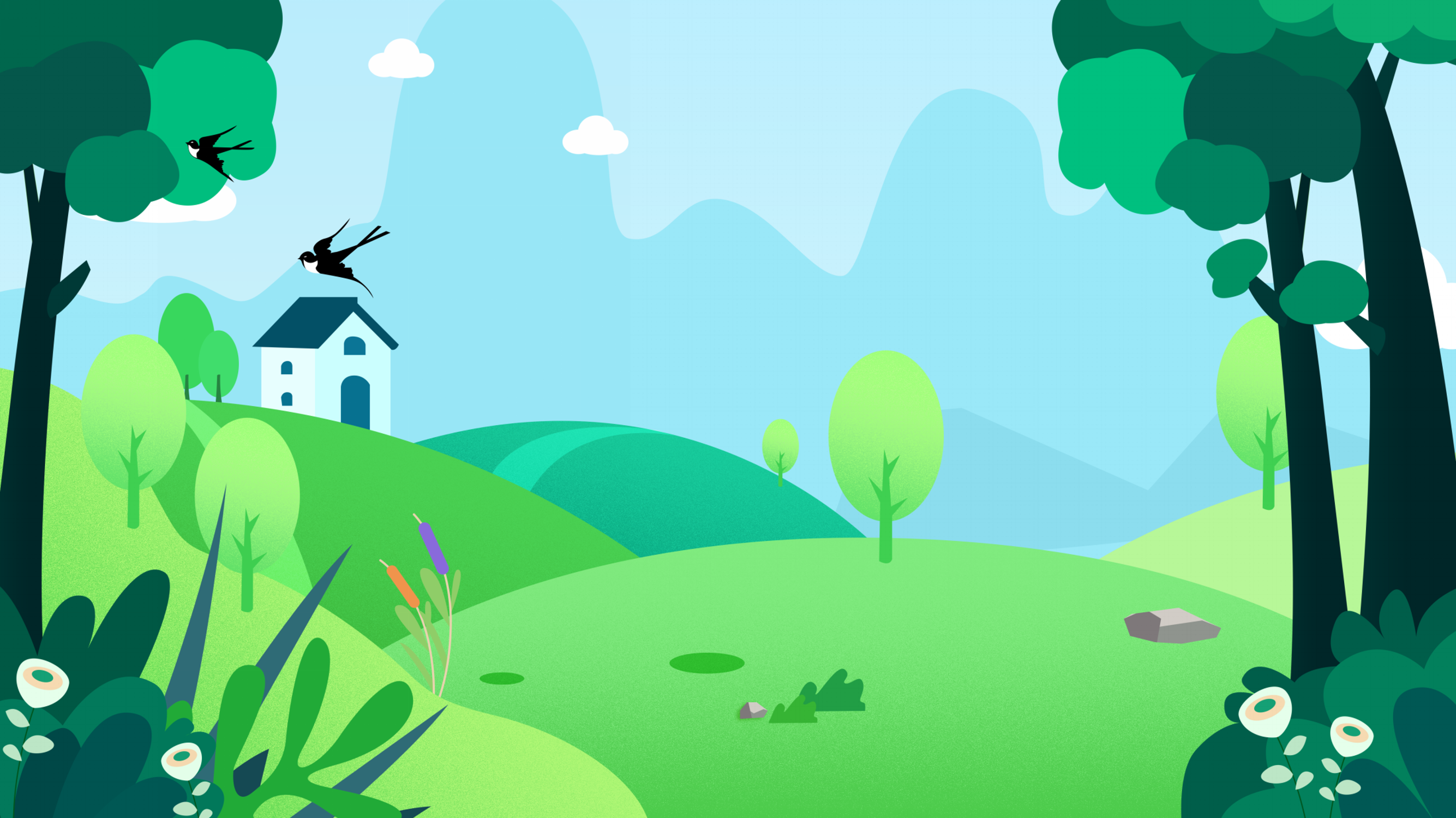 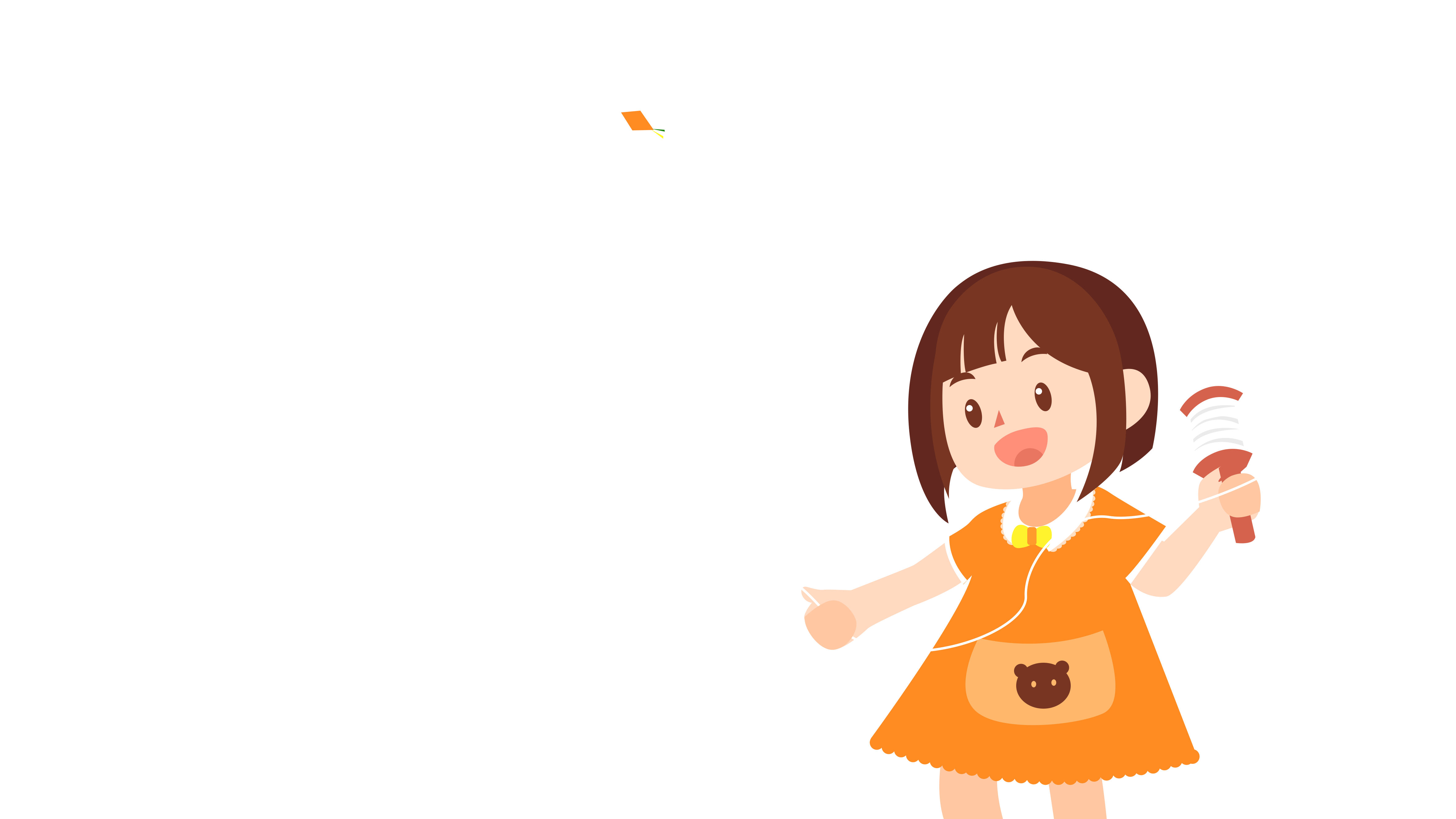 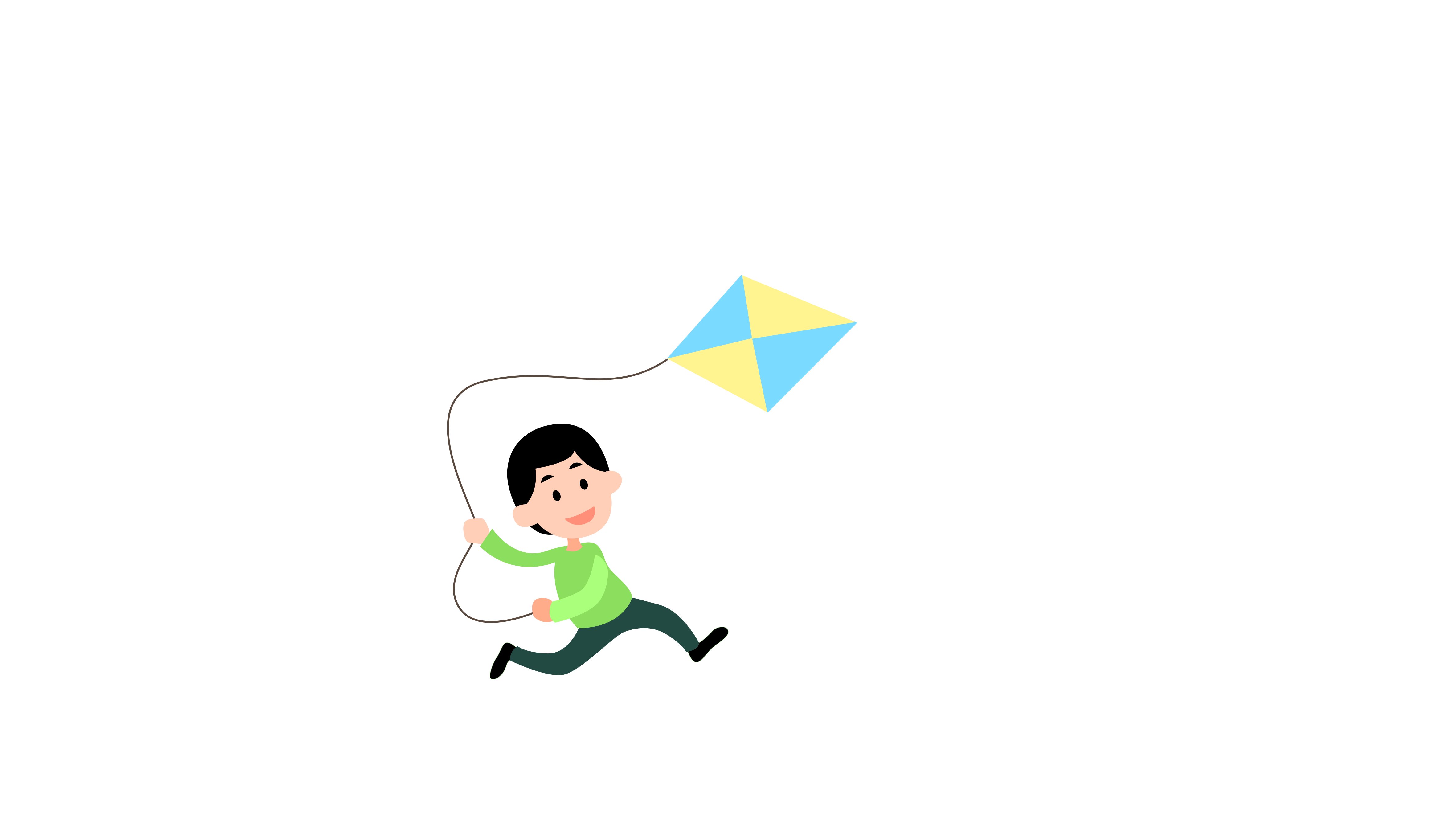